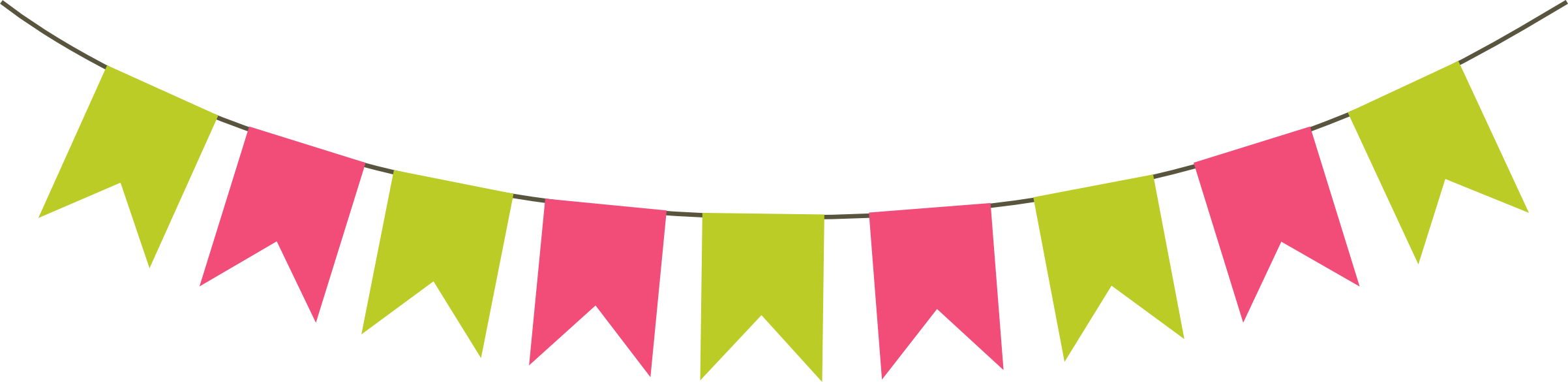 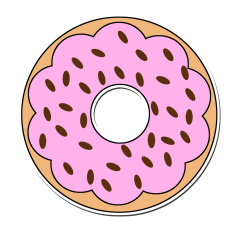 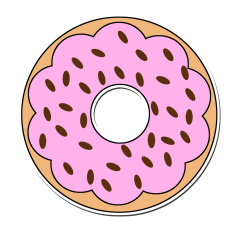 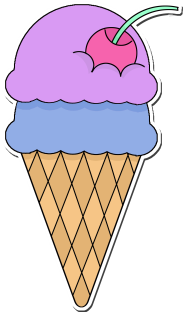 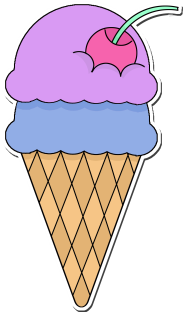 ETE
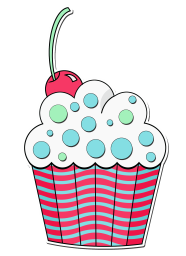 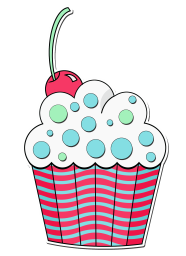 Août
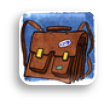 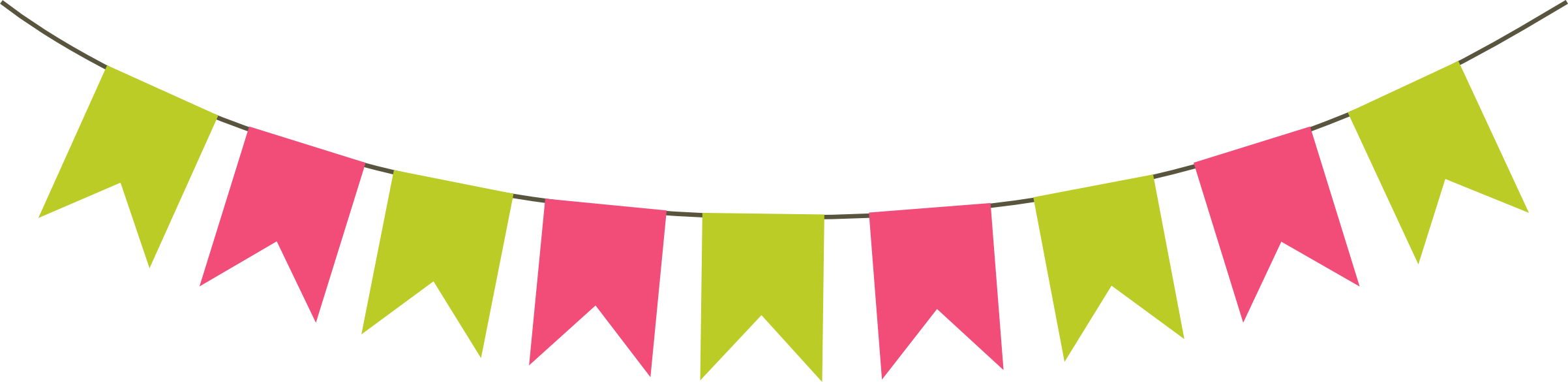 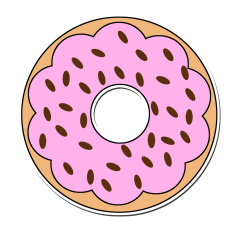 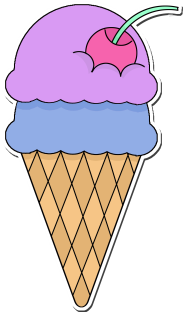 AUTOMNE
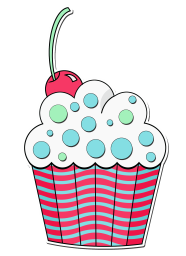 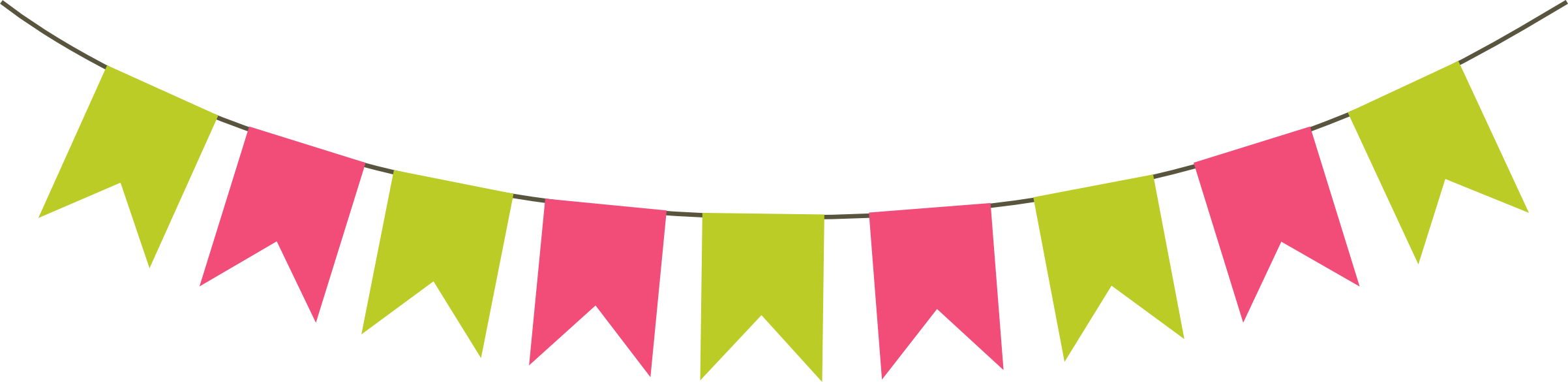 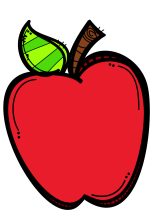 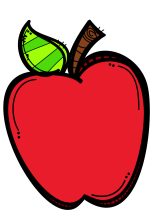 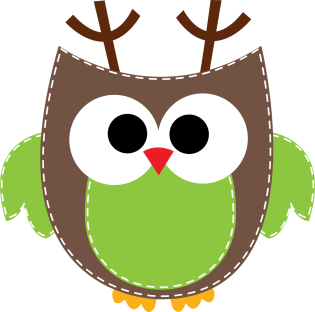 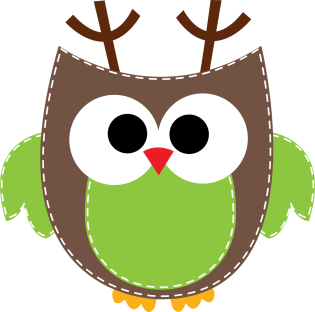 AUTOMNE
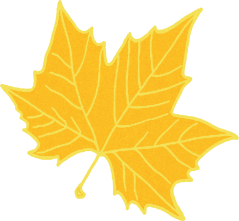 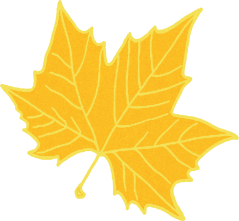 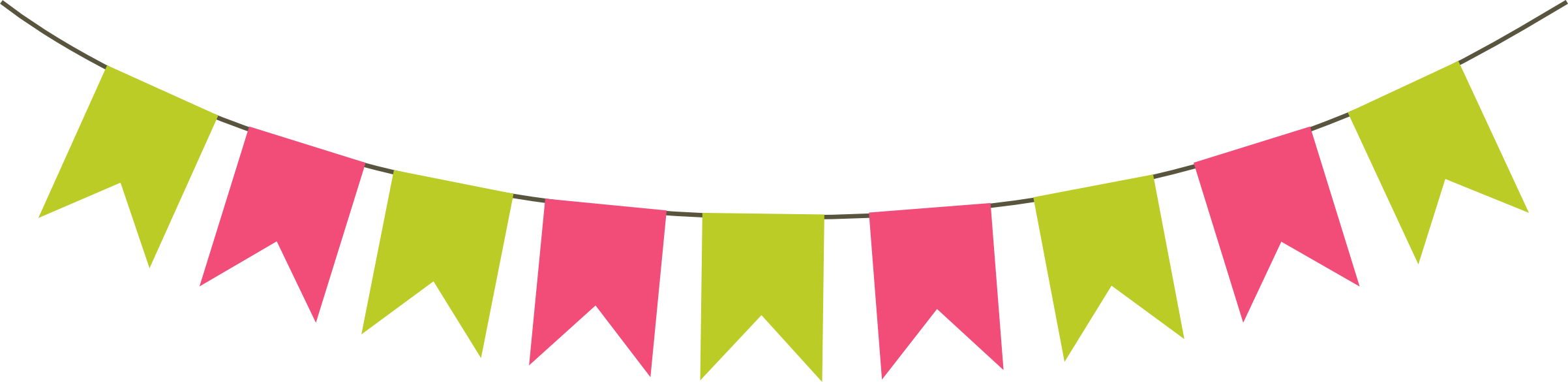 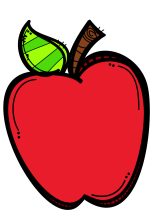 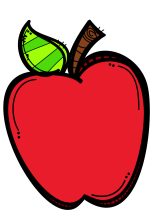 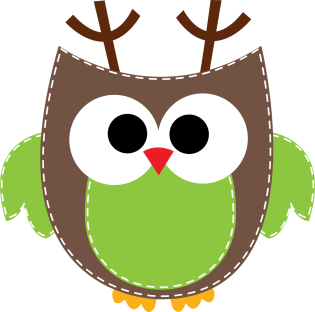 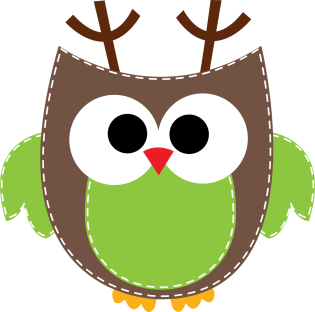 AUTOMNE
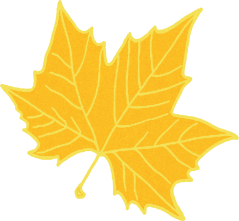 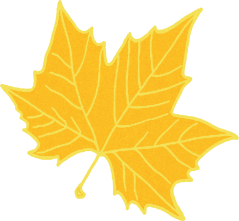 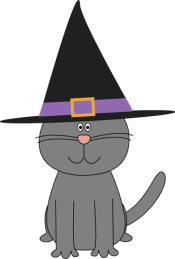 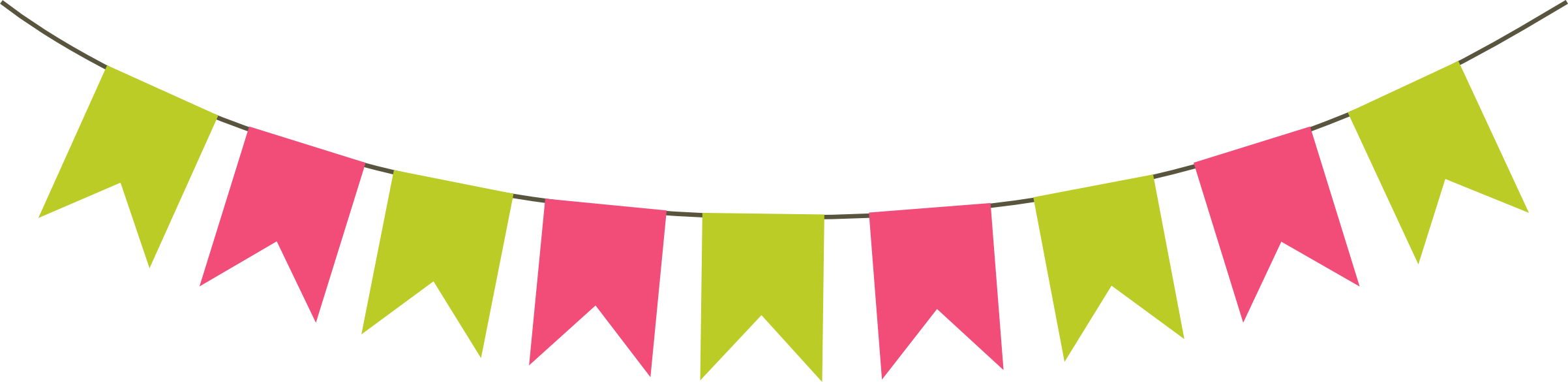 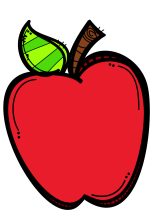 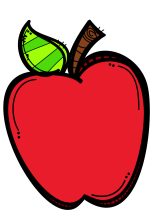 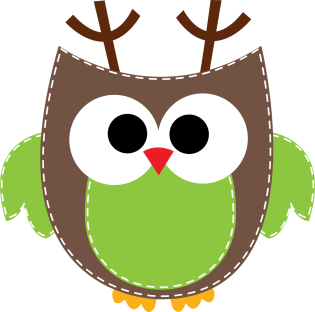 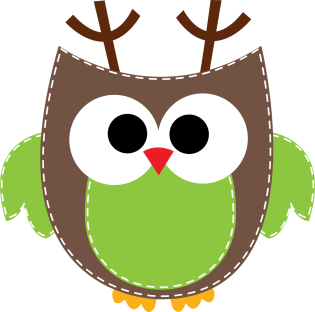 AUTOMNE
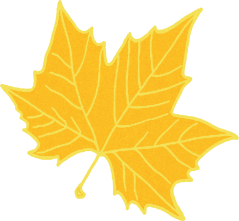 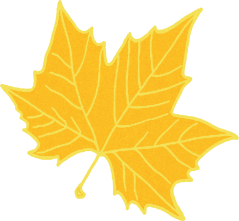 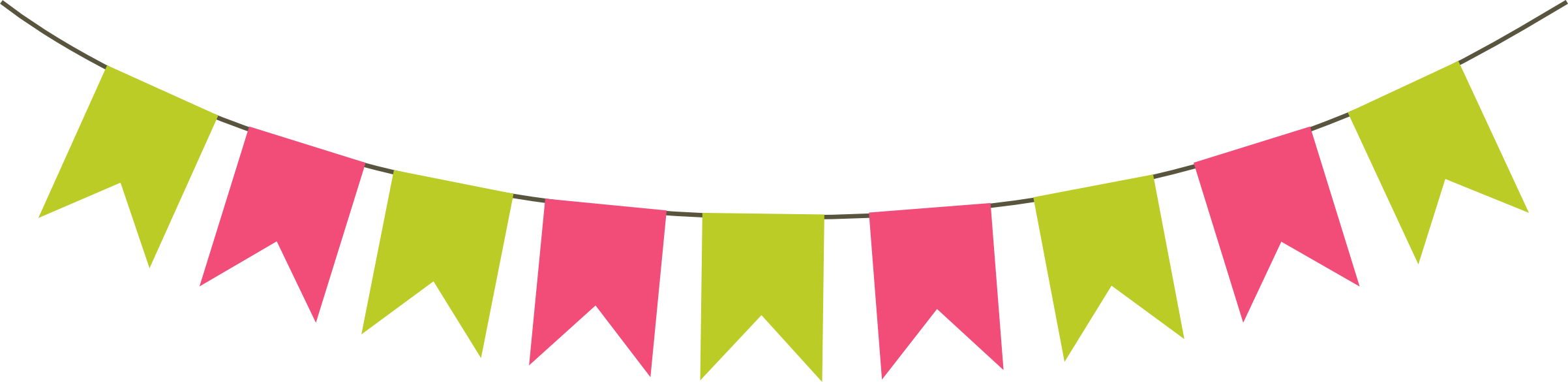 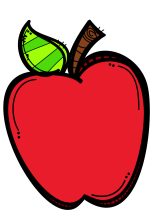 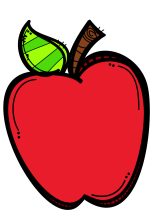 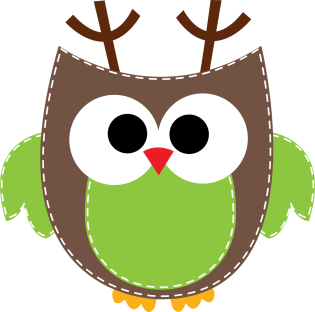 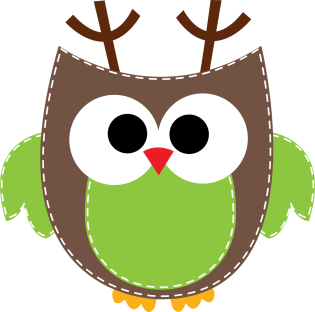 AUTOMNE
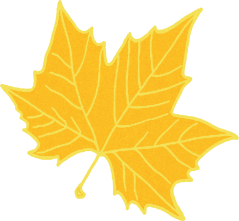 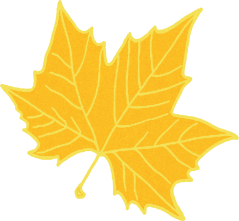 Décembre
Novembre
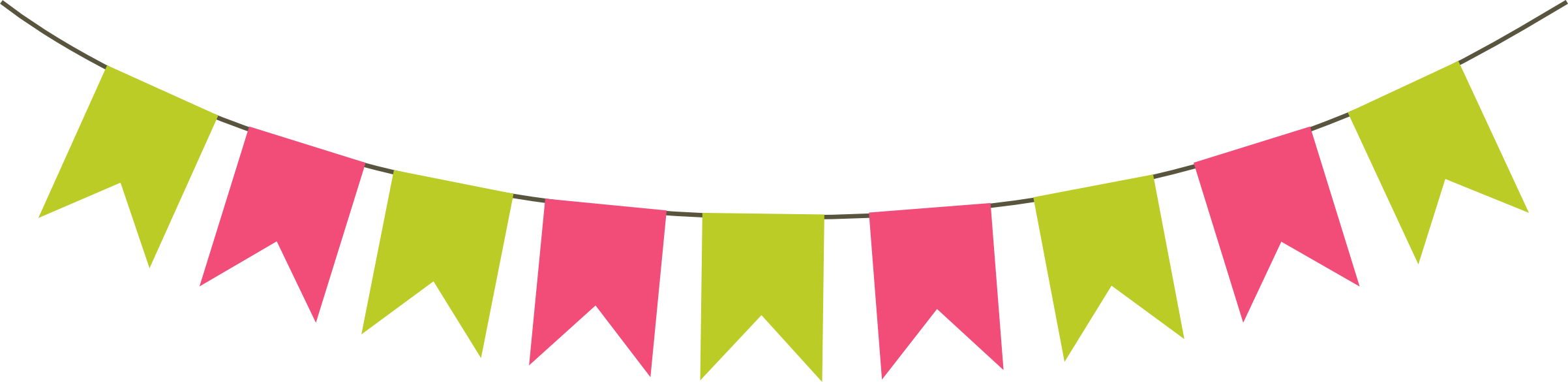 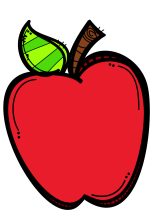 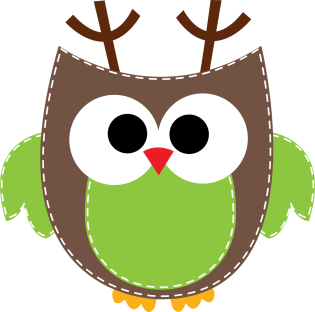 AUTOMNE
HIVER
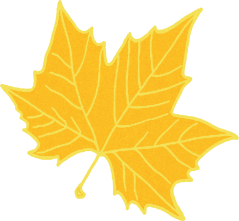 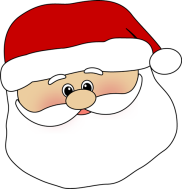 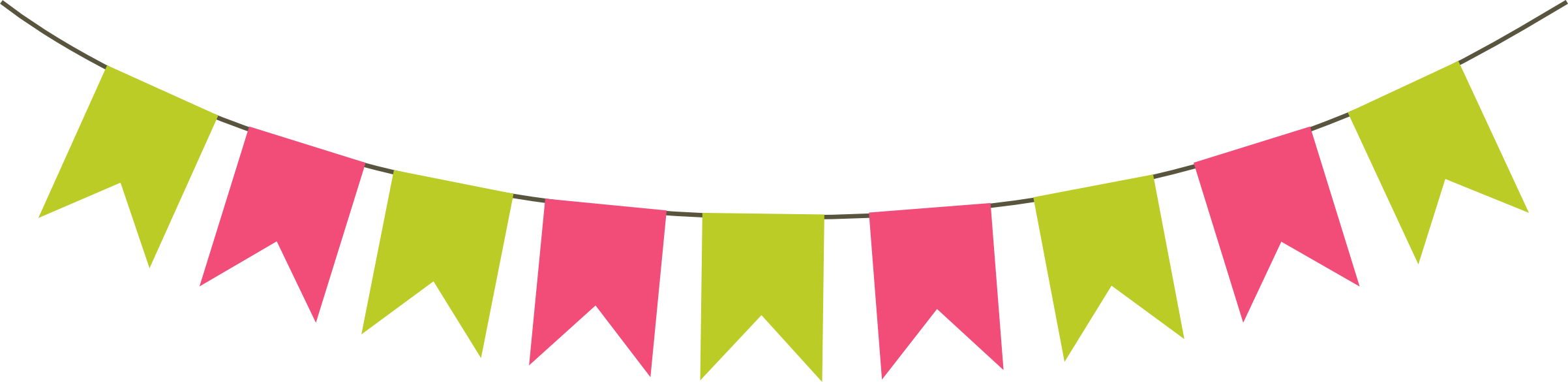 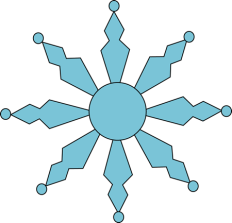 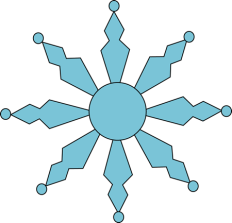 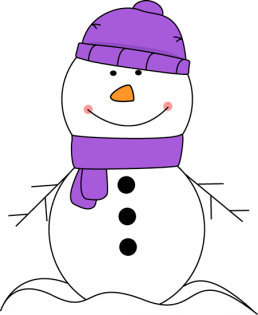 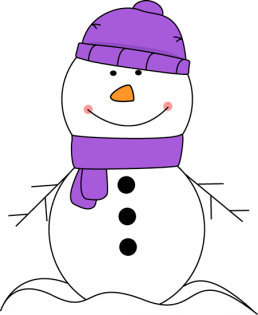 HIVER
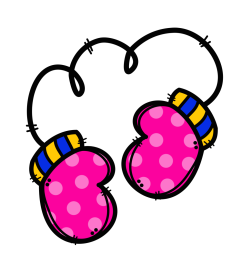 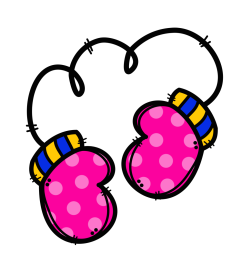 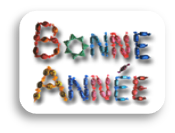 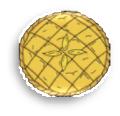 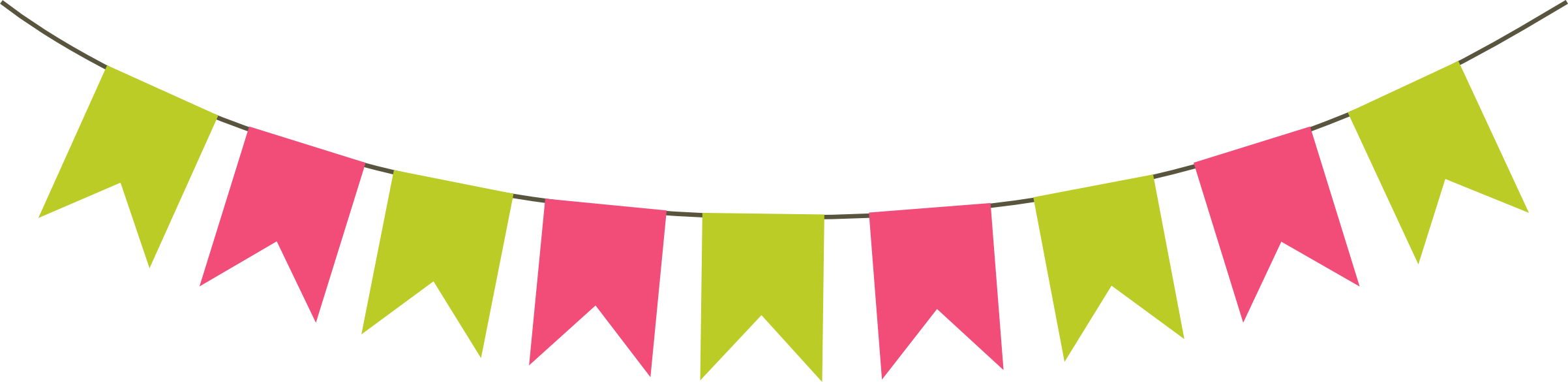 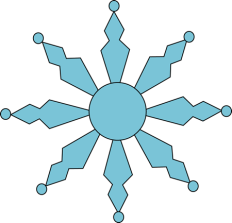 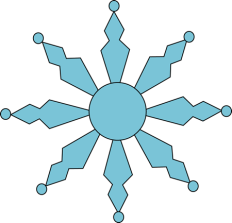 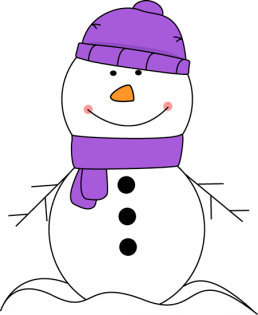 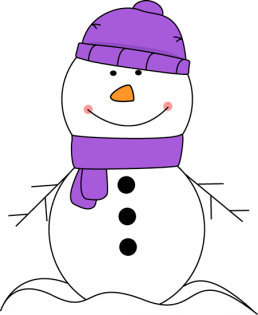 HIVER
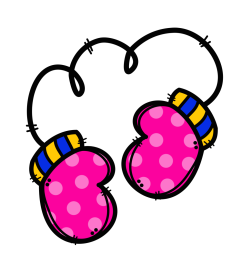 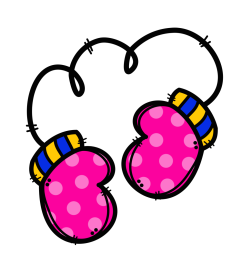 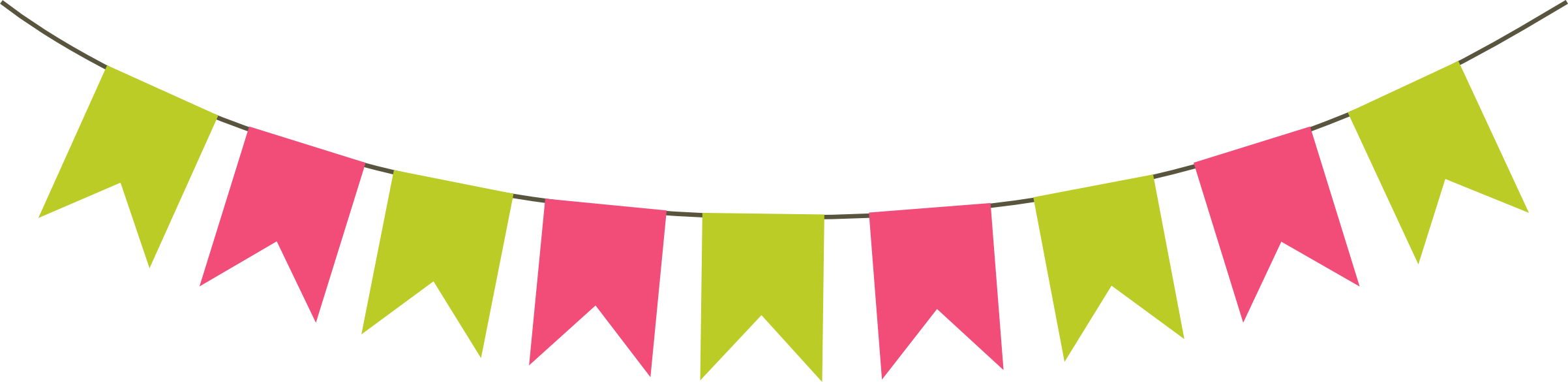 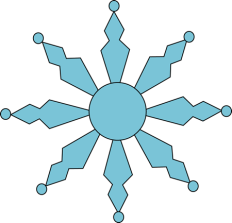 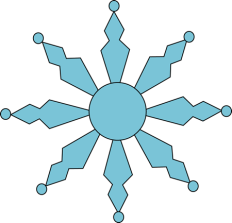 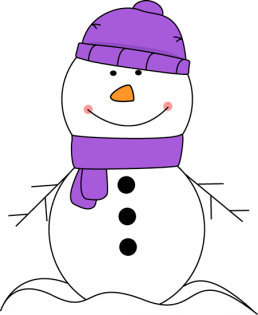 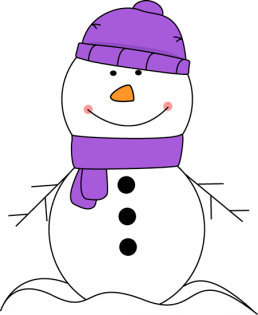 HIVER
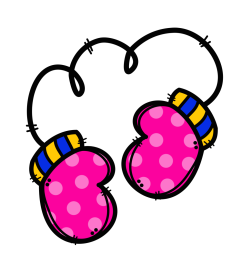 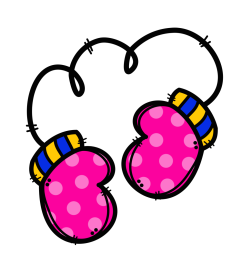 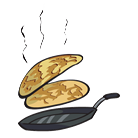 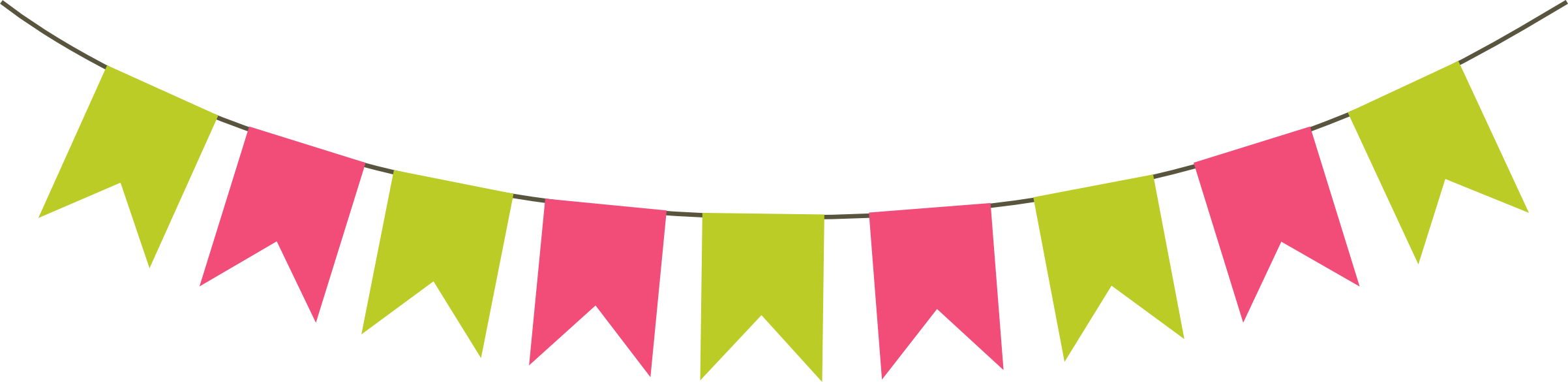 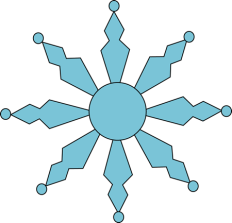 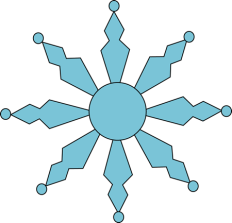 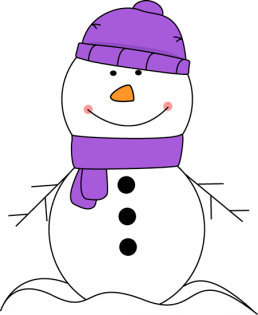 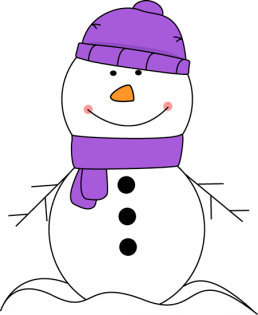 HIVER
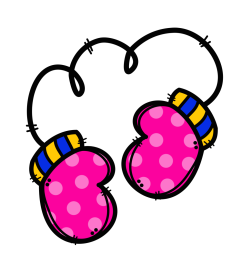 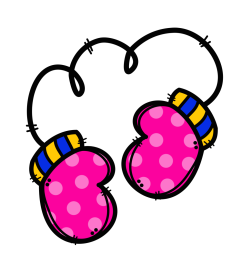 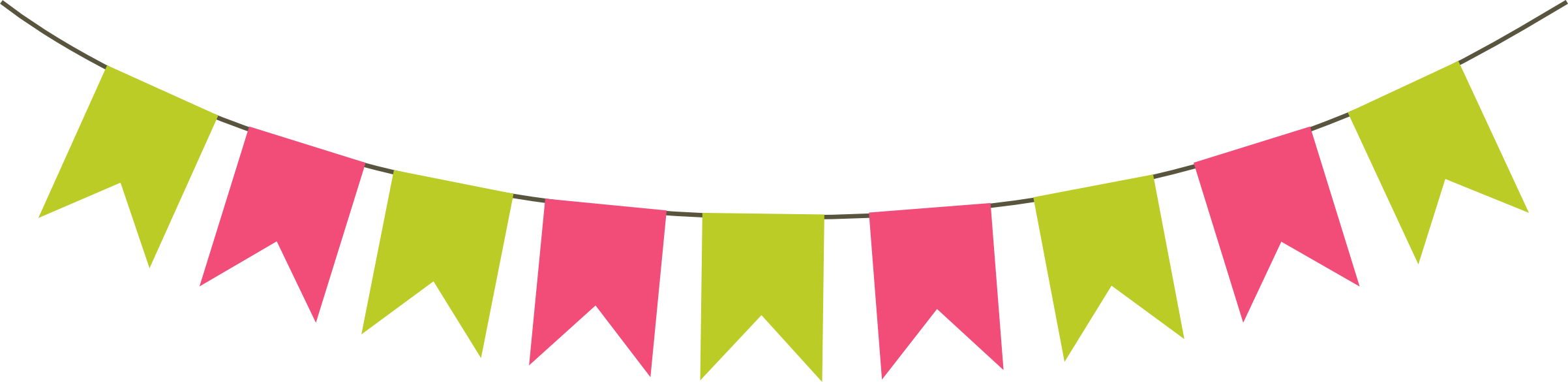 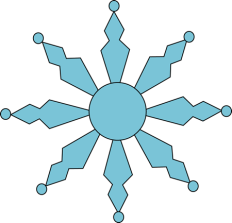 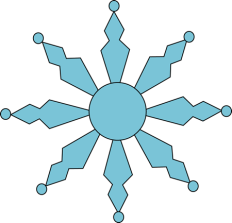 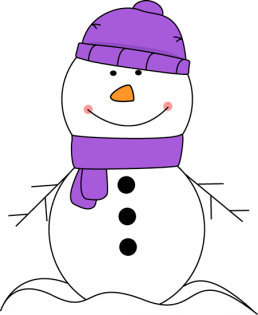 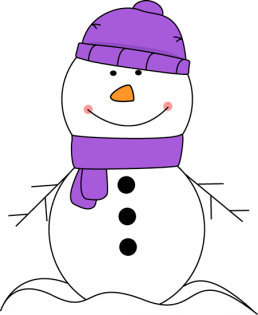 HIVER
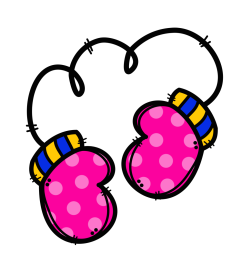 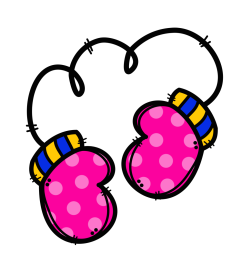 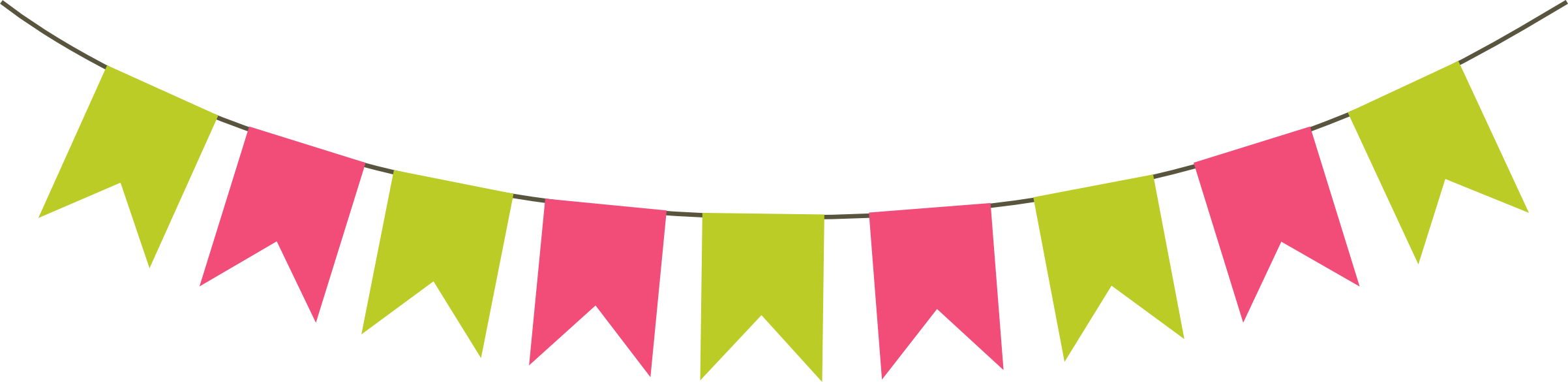 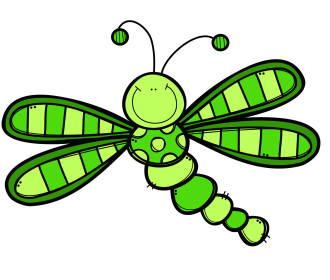 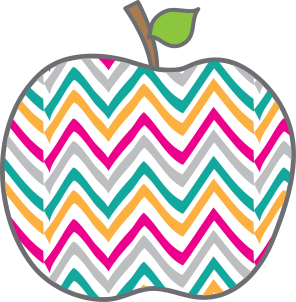 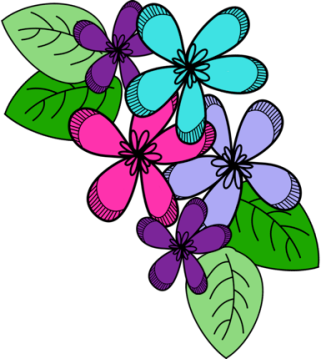 PRINTEMPS
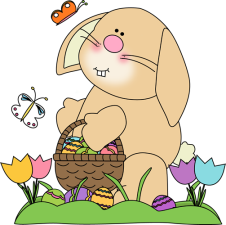 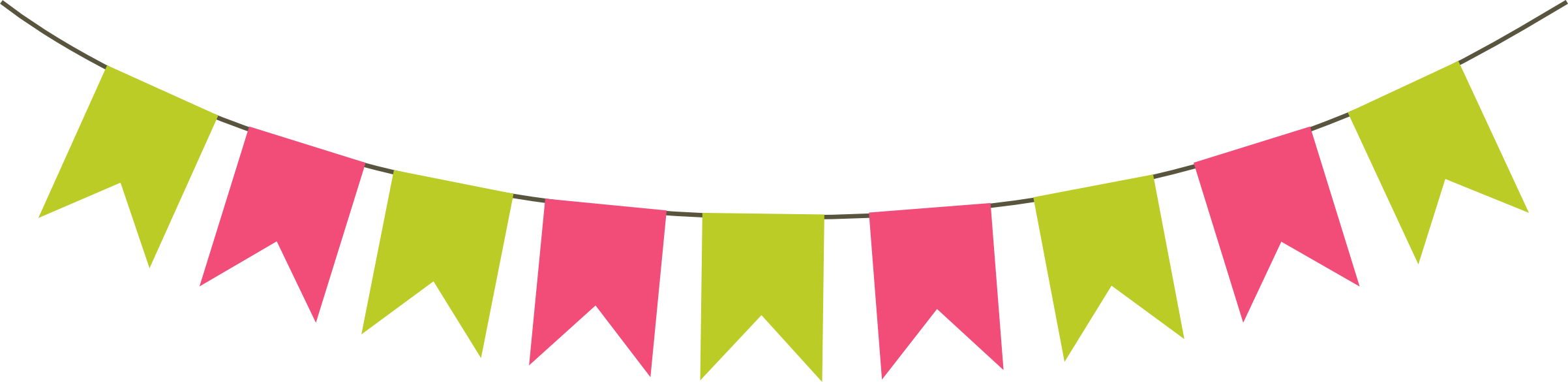 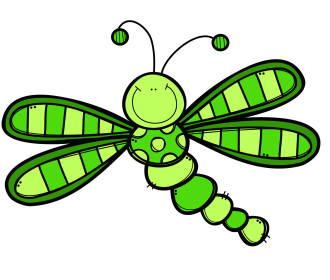 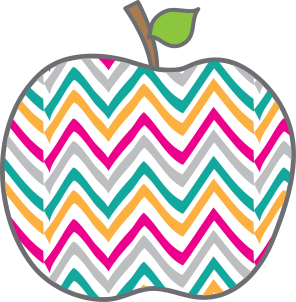 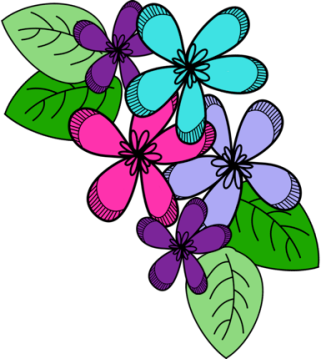 PRINTEMPS
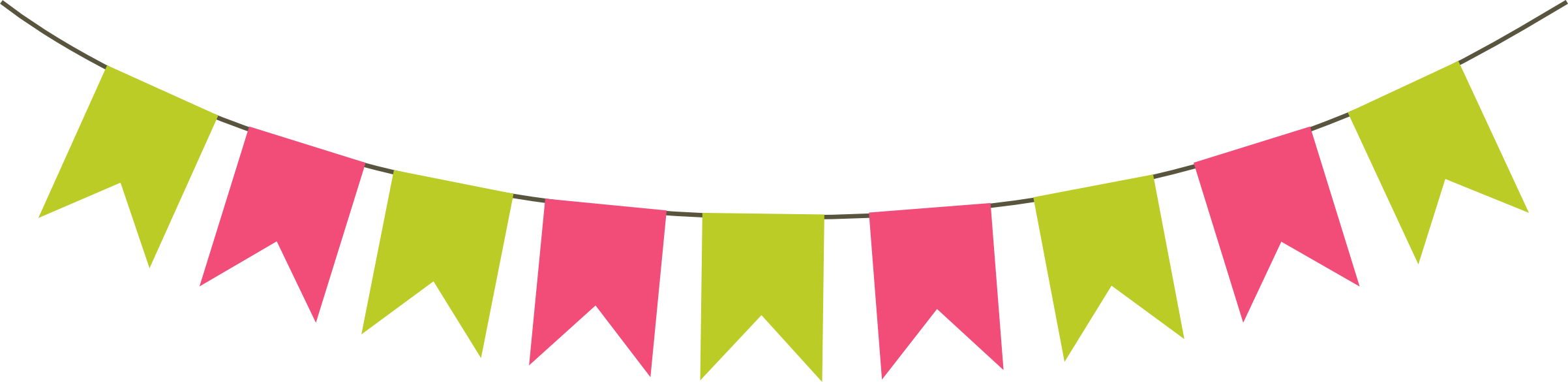 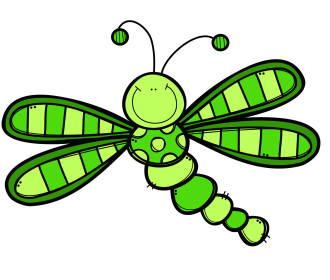 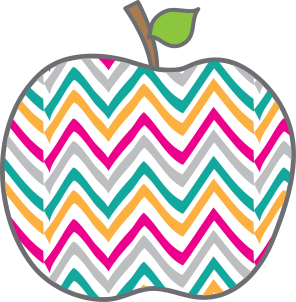 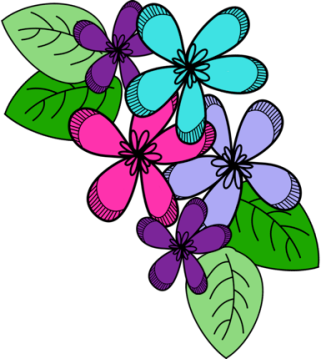 PRINTEMPS
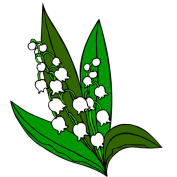 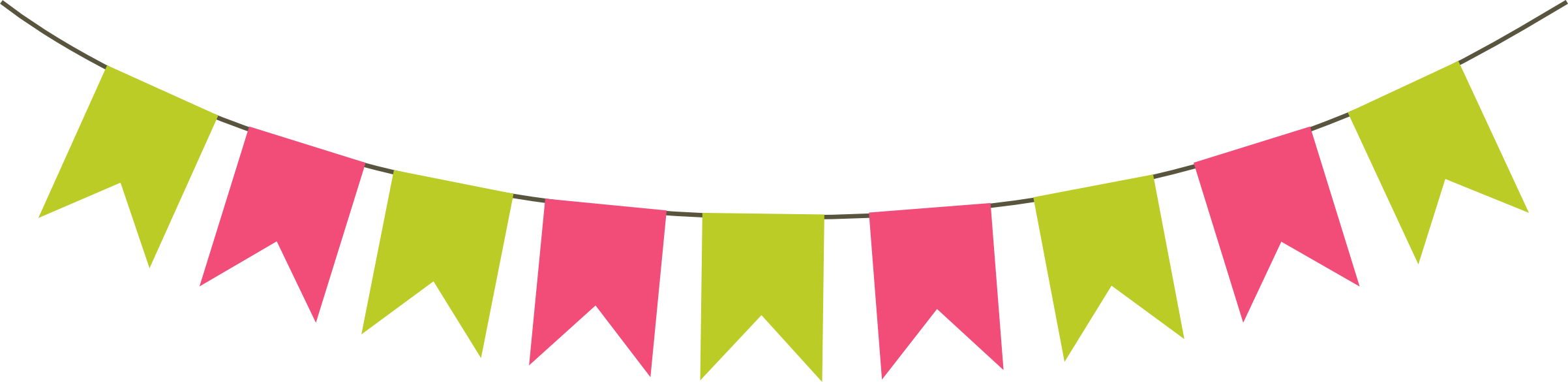 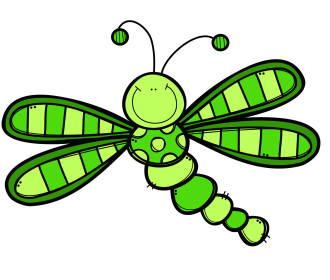 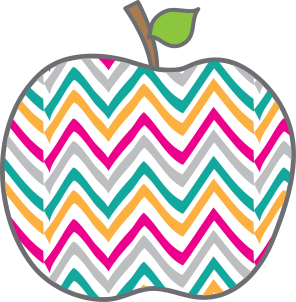 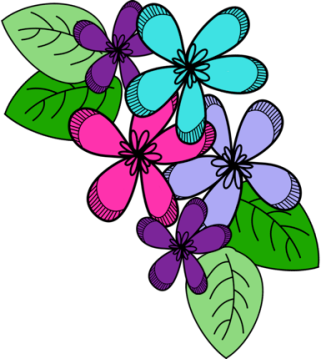 PRINTEMPS
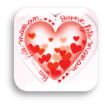 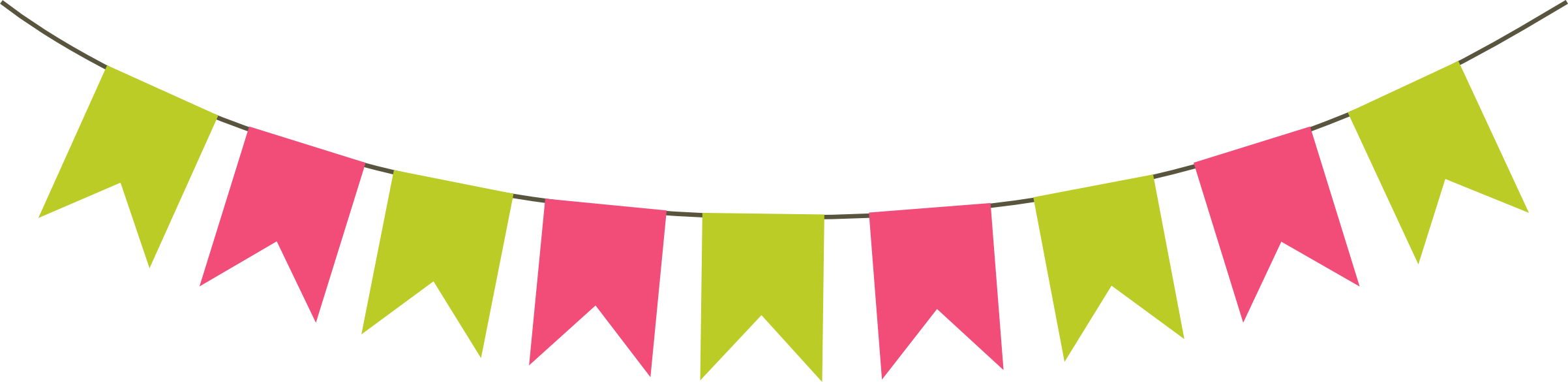 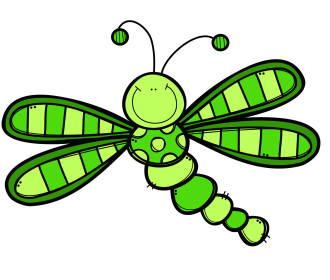 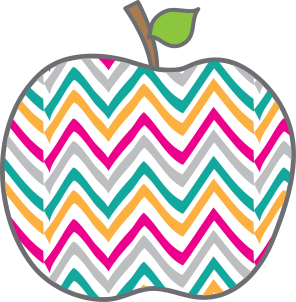 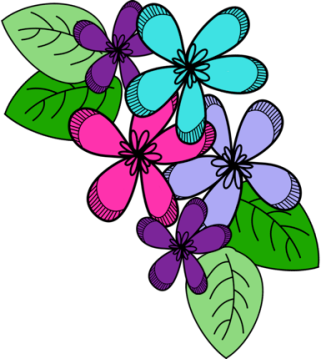 PRINTEMPS
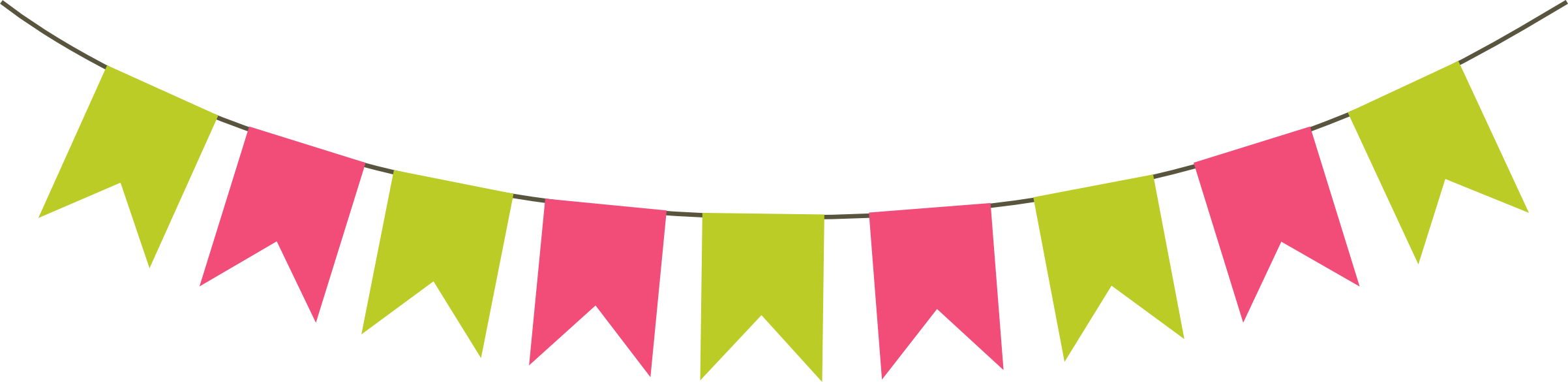 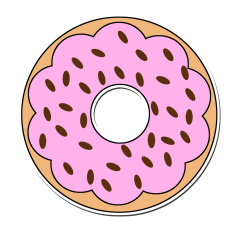 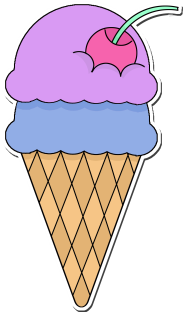 ETE
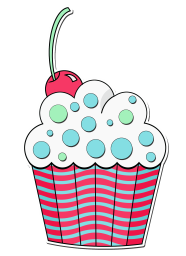 PRINTEMPS
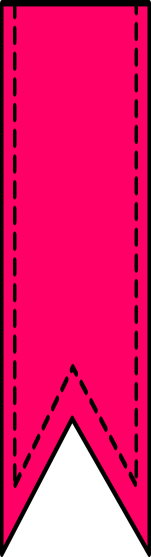 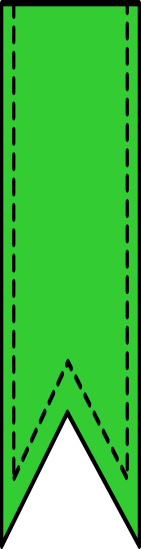 Aujourd’hui
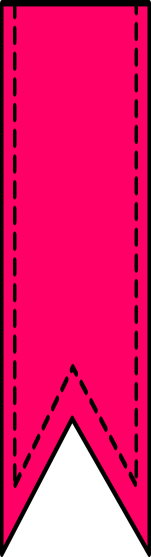 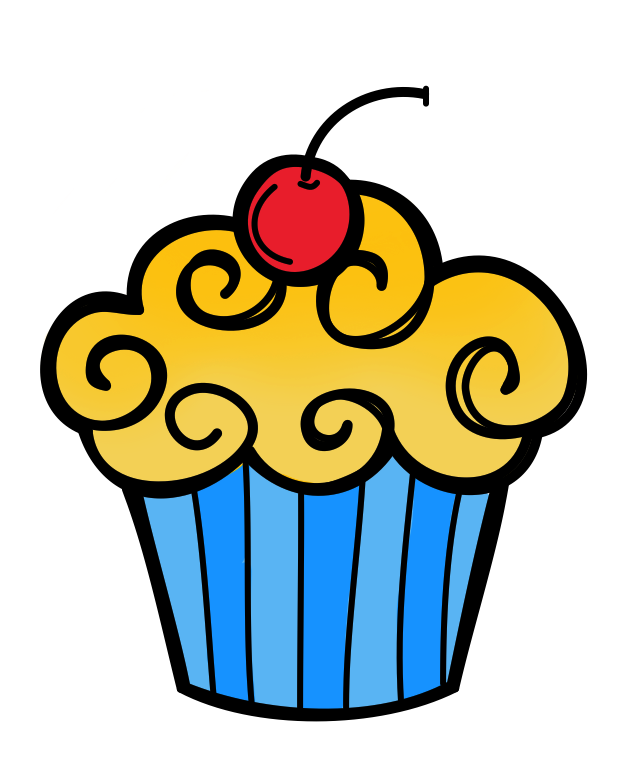 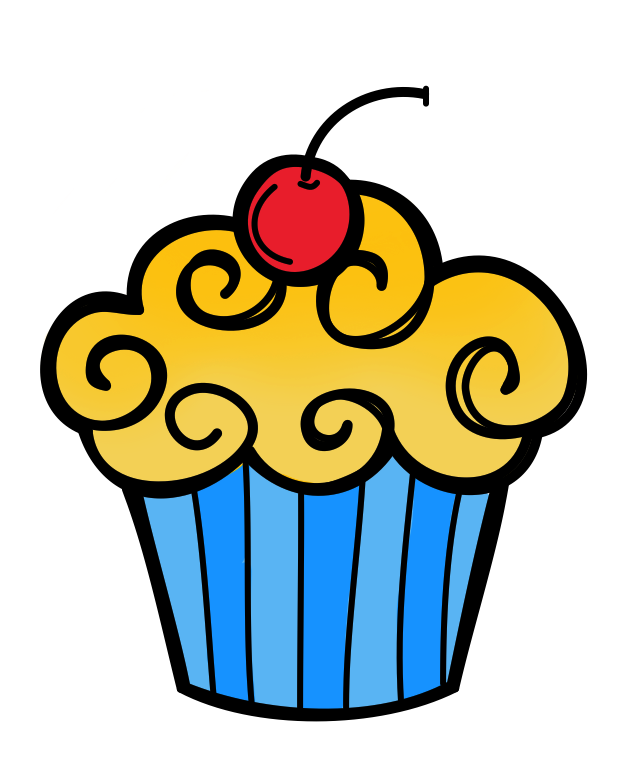 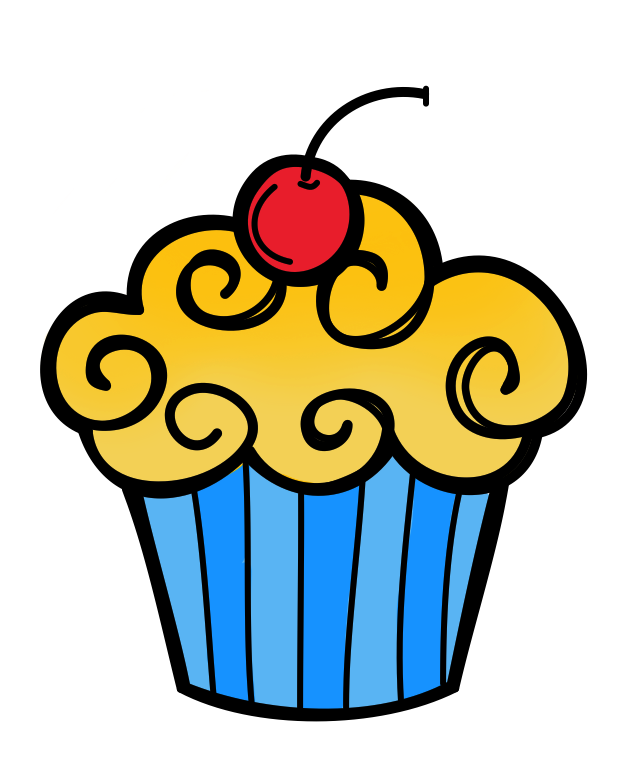 Les cupcakes d’anniversaires
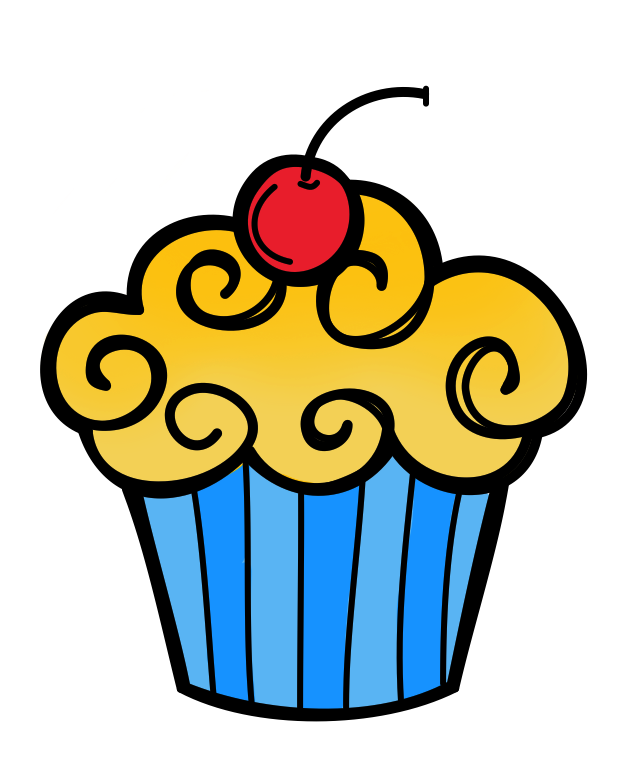 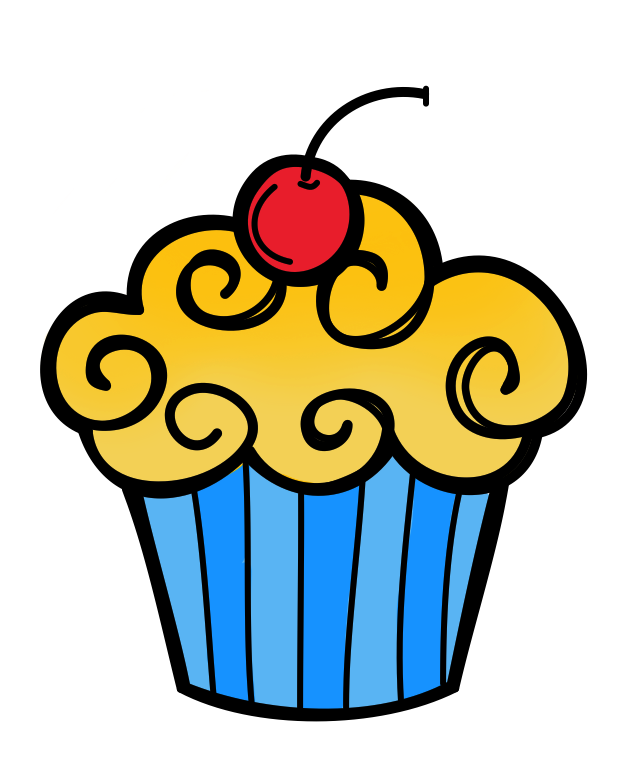 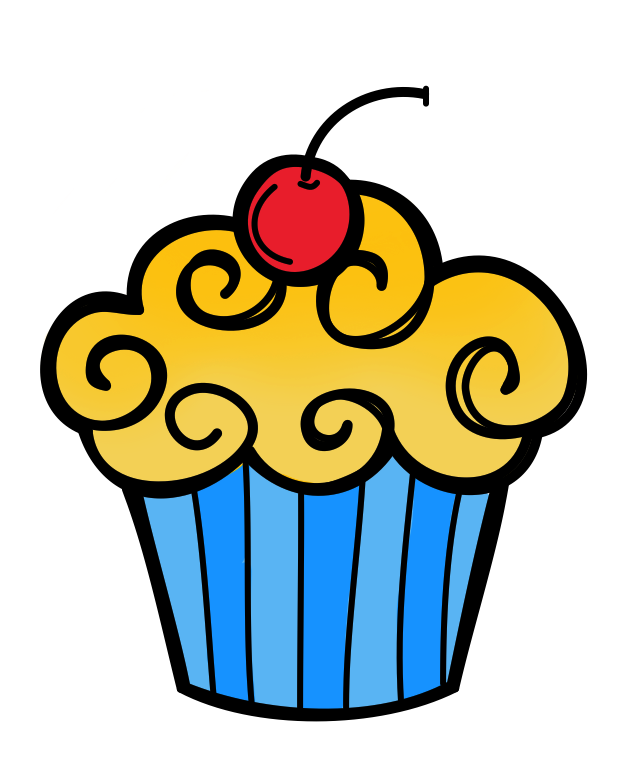 Les cupcakes d’anniversaires
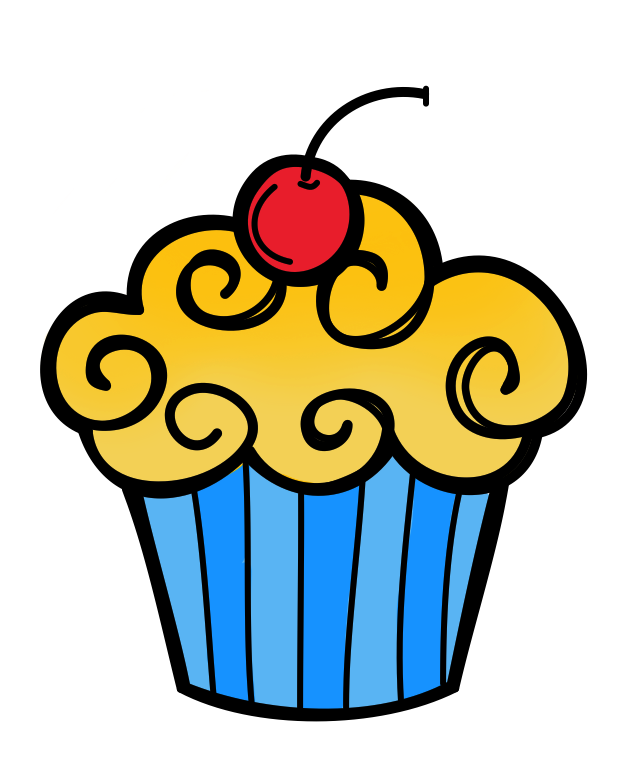 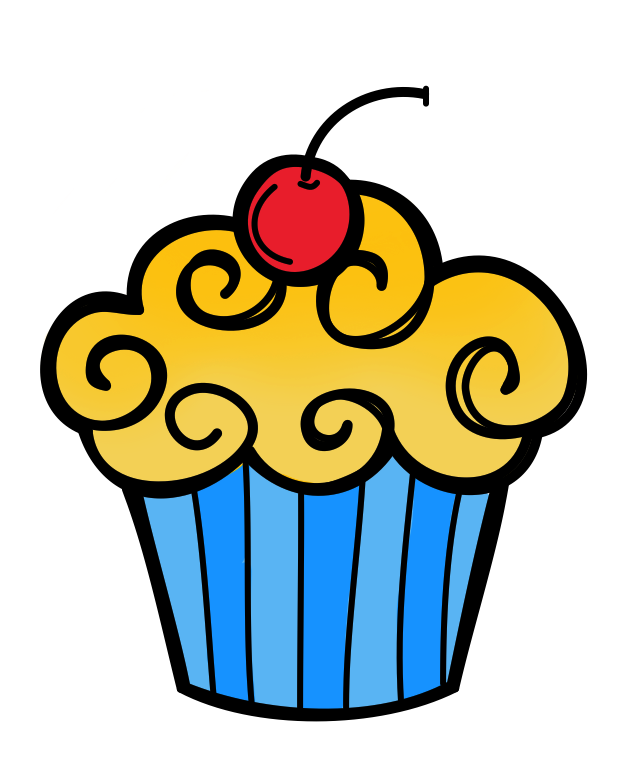 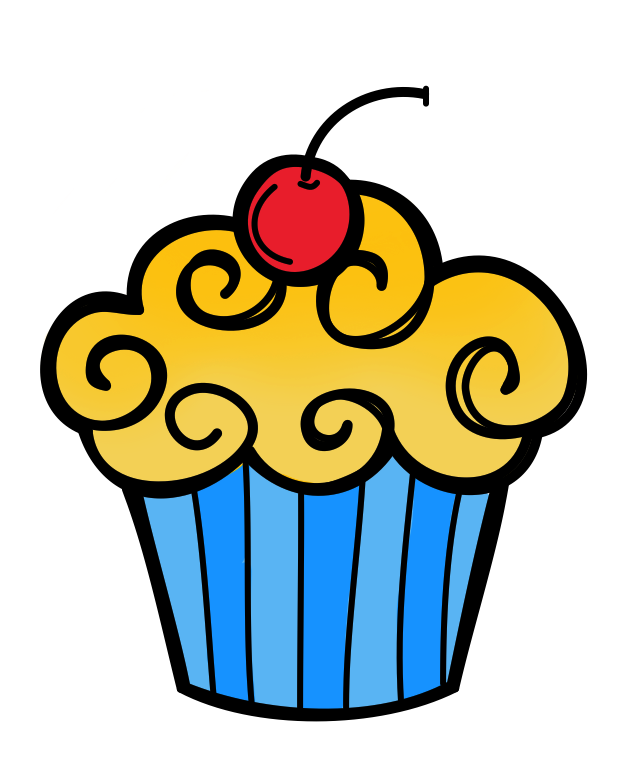 Les cupcakes d’anniversaires
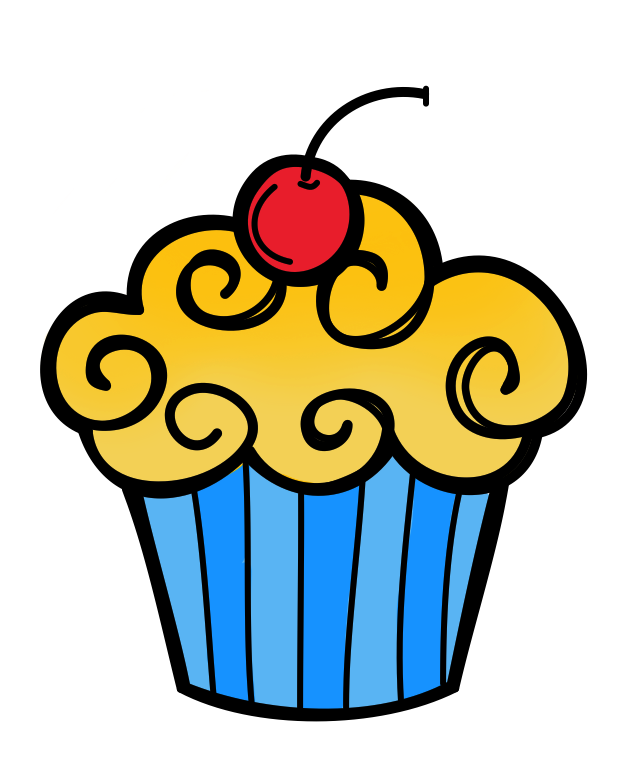 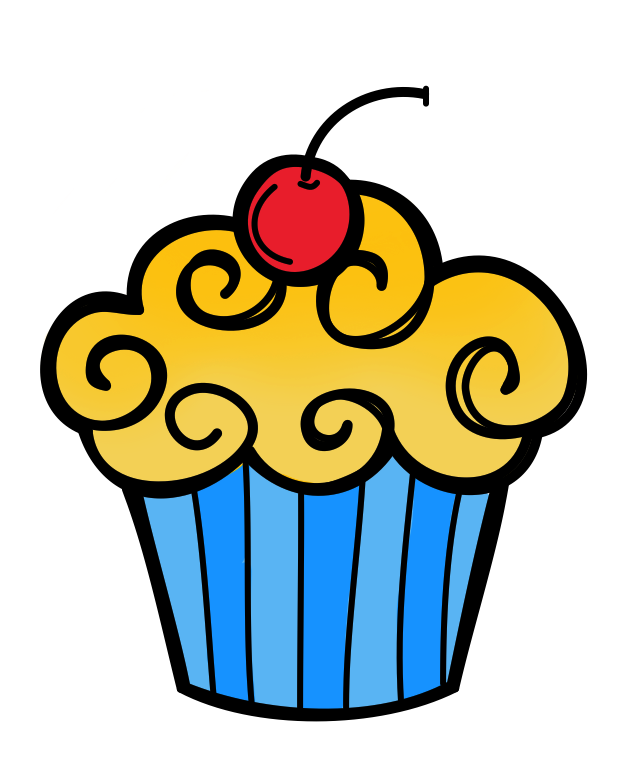 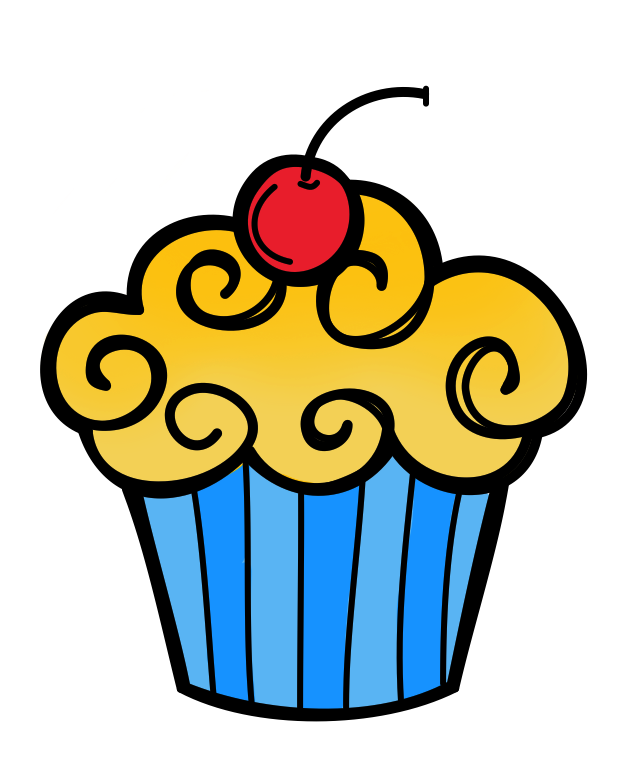 Les cupcakes d’anniversaires
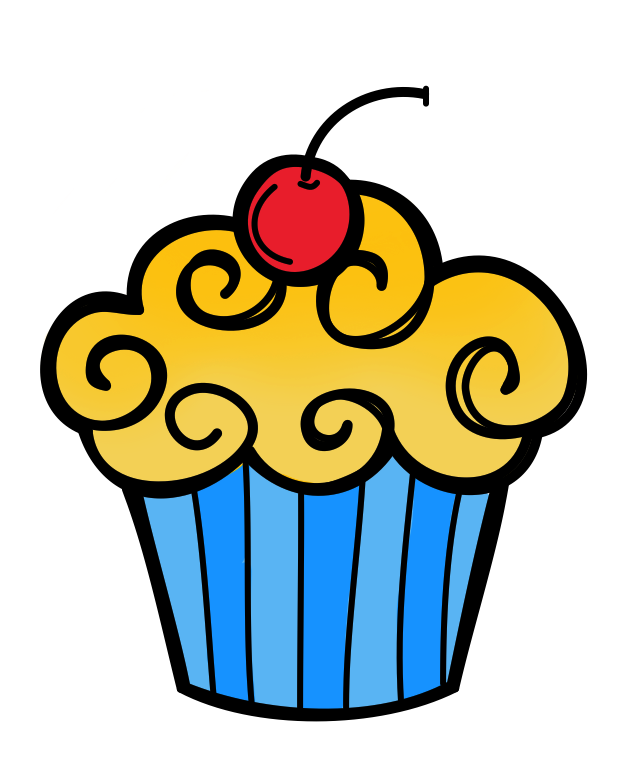 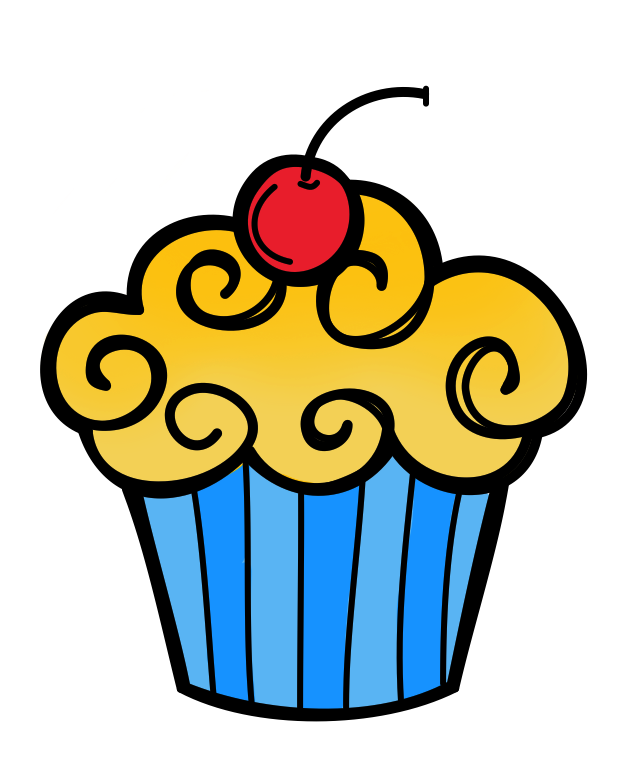 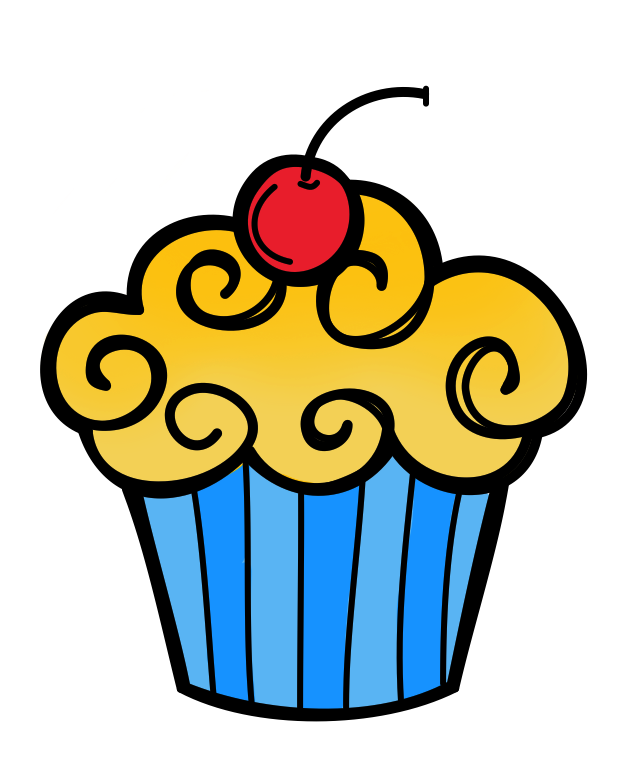 Les cupcakes d’anniversaires
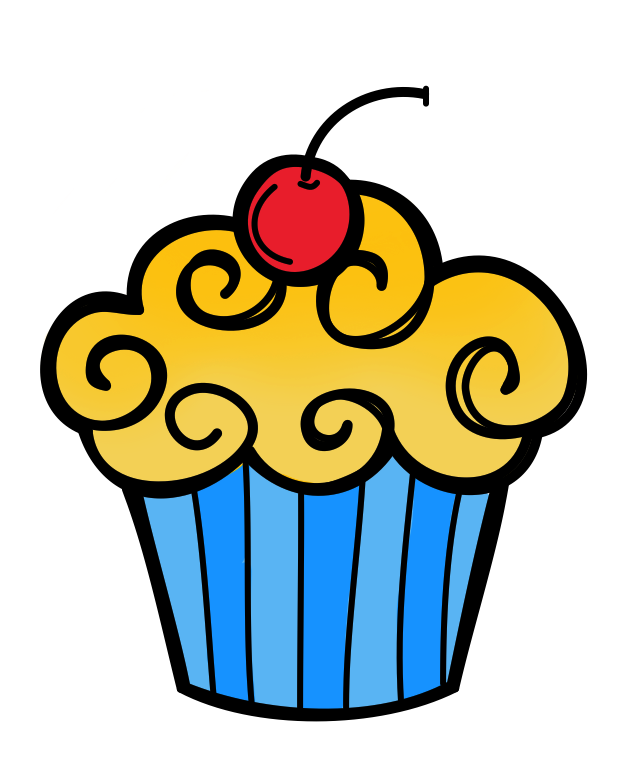 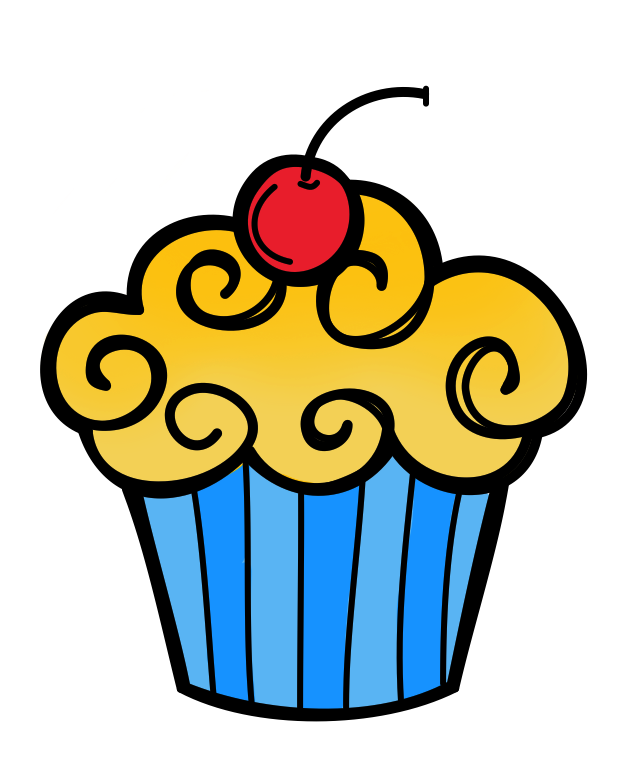 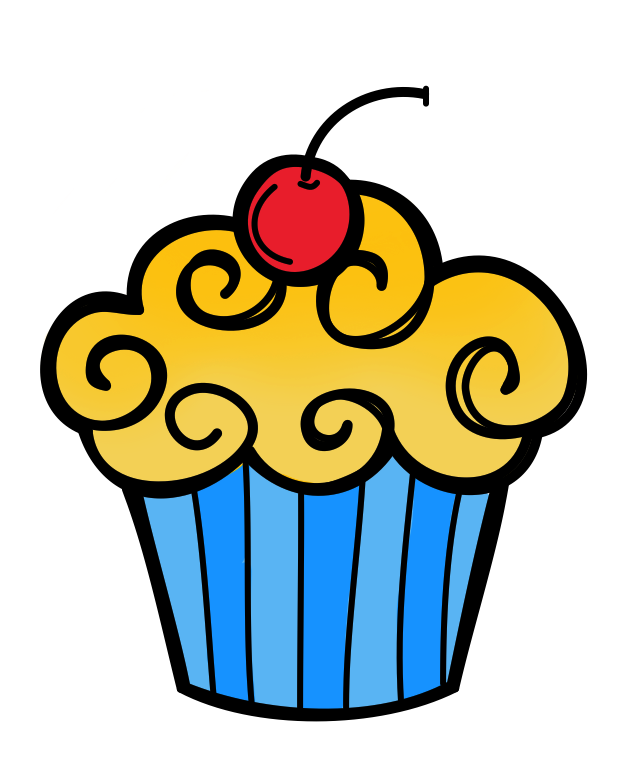 Les cupcakes d’anniversaires
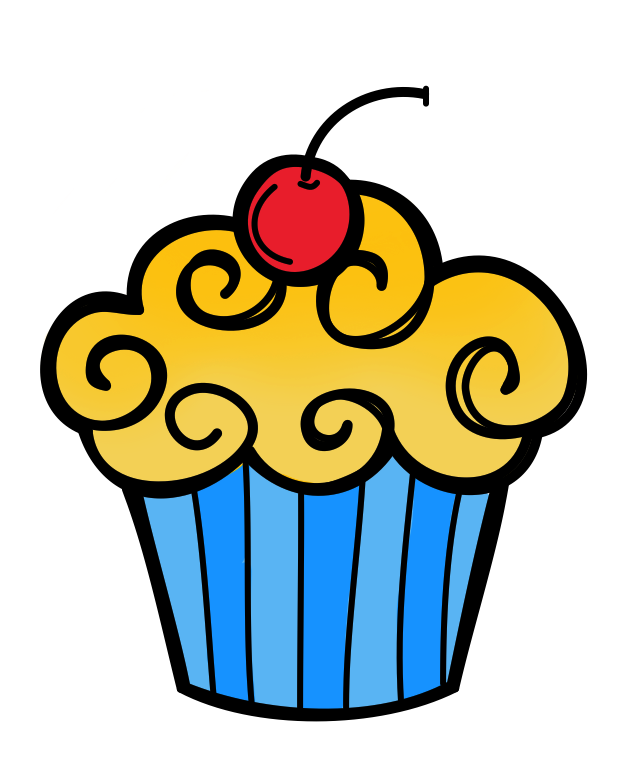 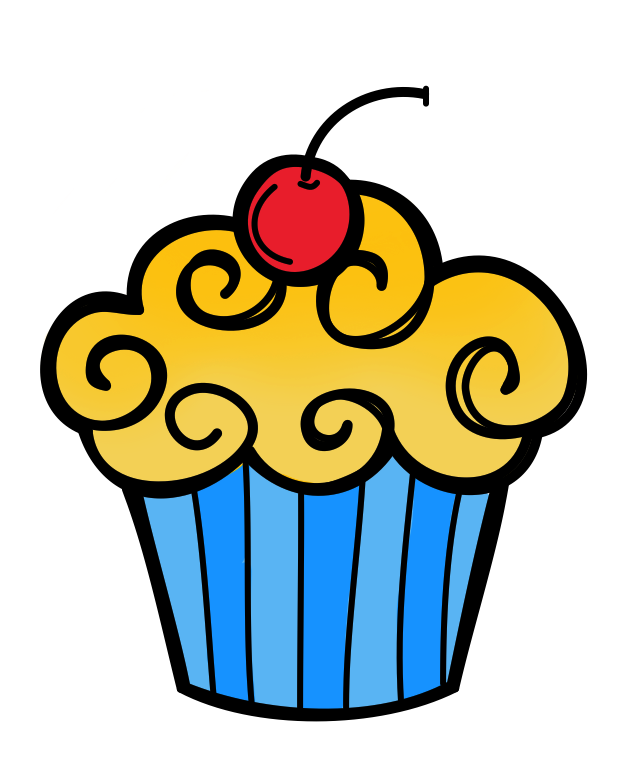 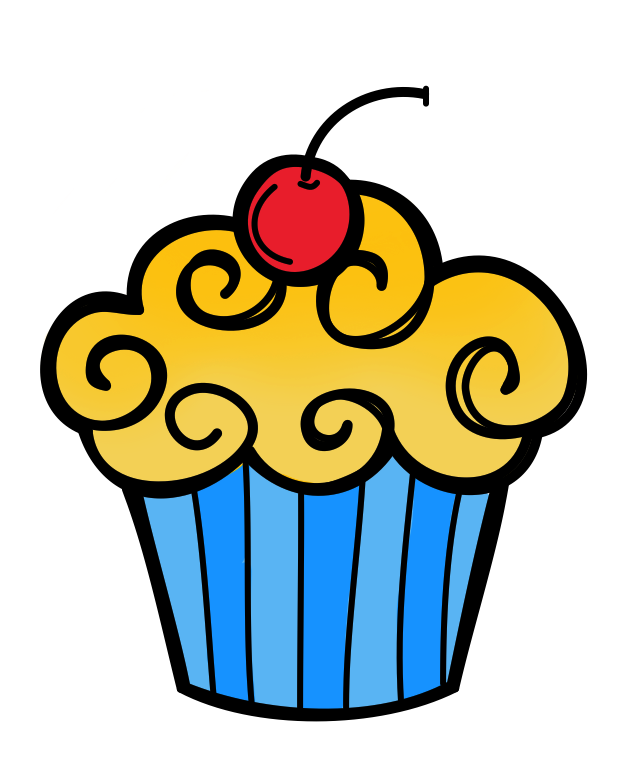 Les cupcakes d’anniversaires
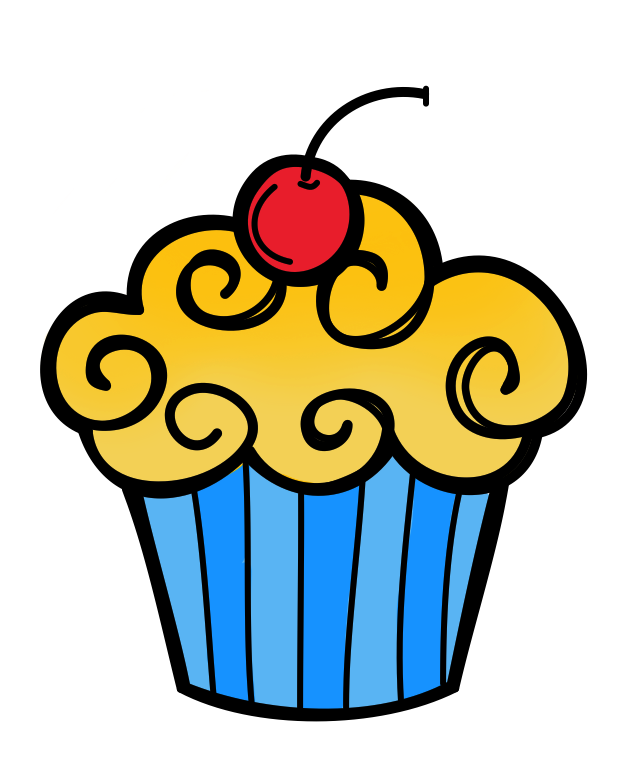 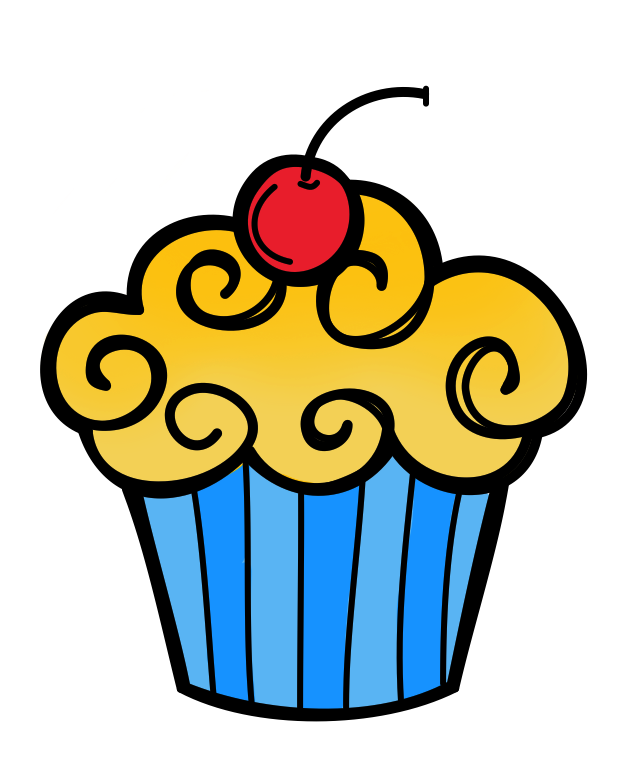 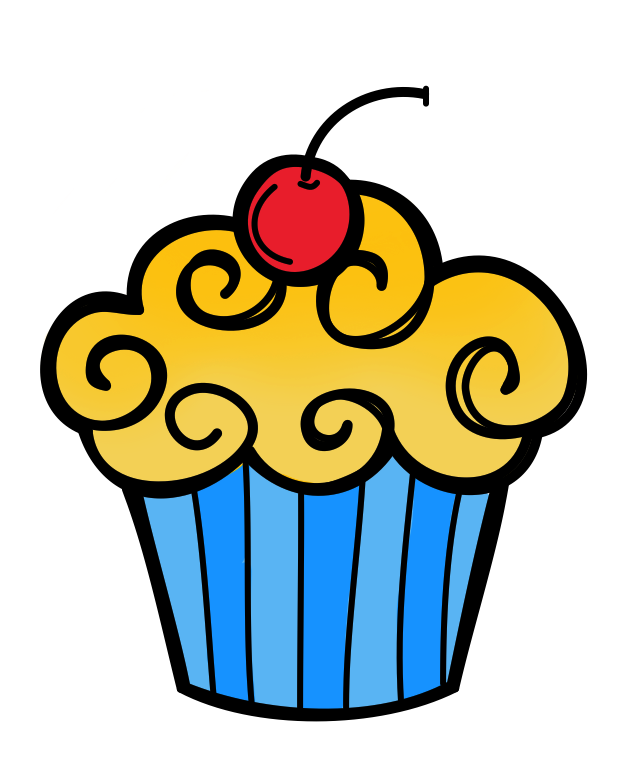 Les cupcakes d’anniversaires
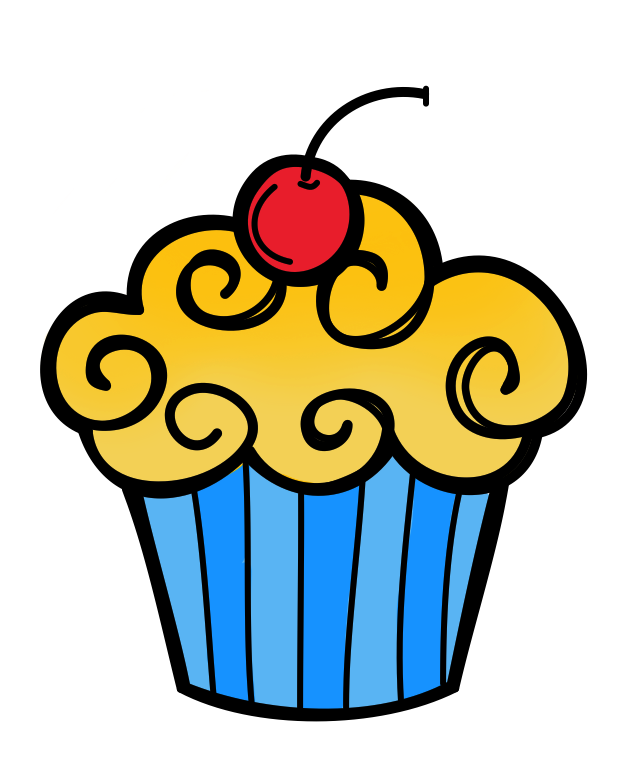 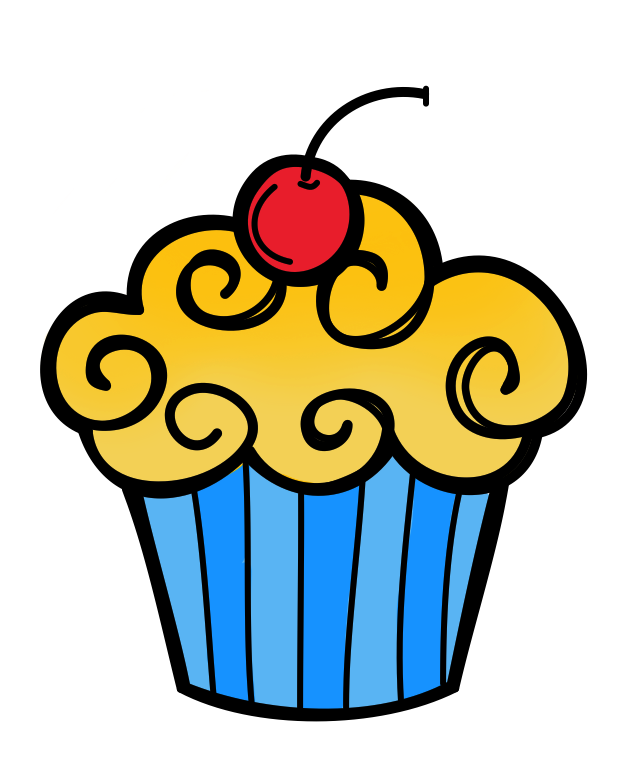 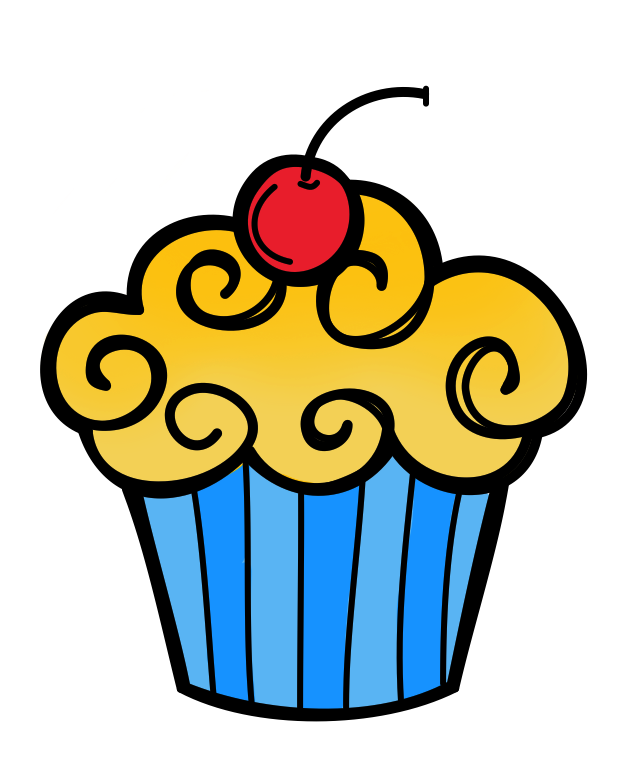 Les cupcakes d’anniversaires
piscine
piscine
piscine
piscine
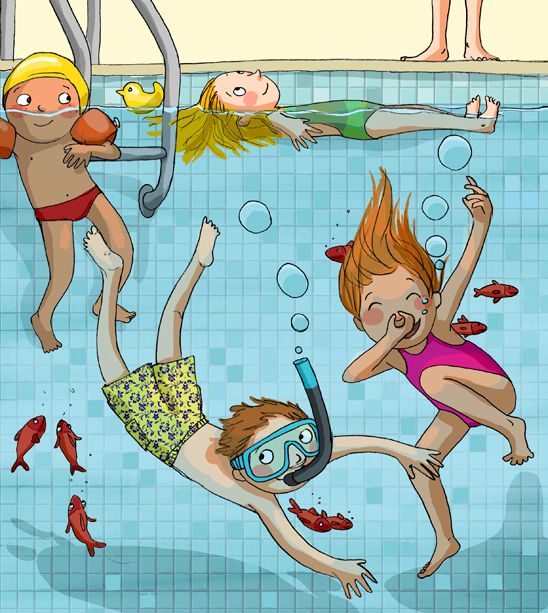 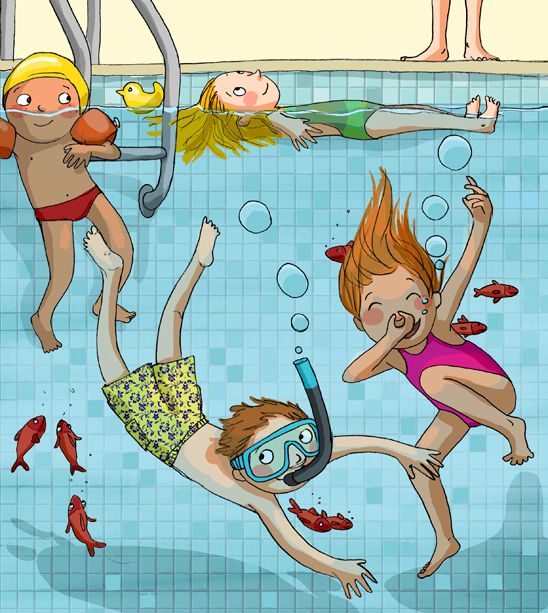 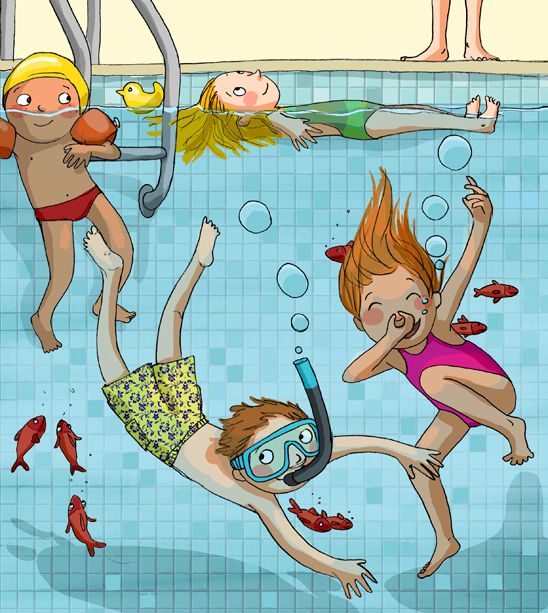 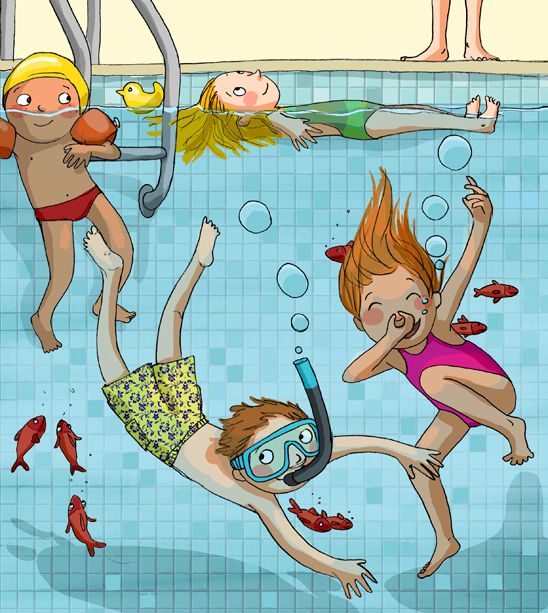 Sortie
Sortie
Sortie
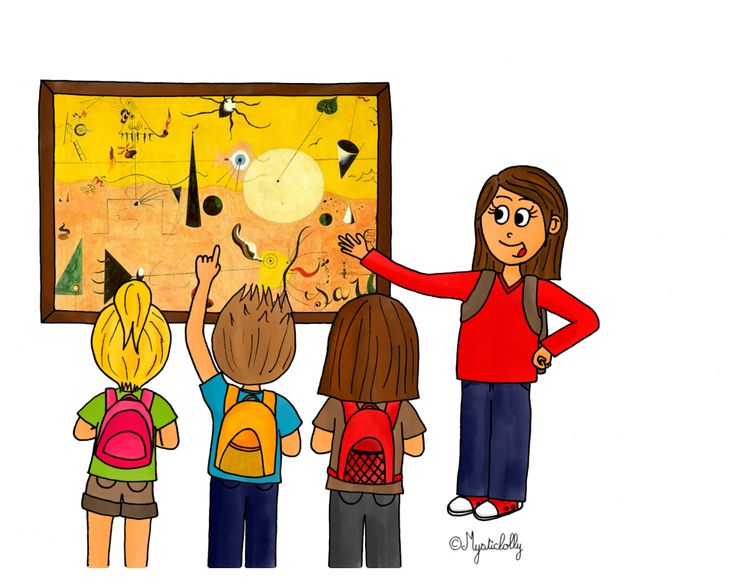 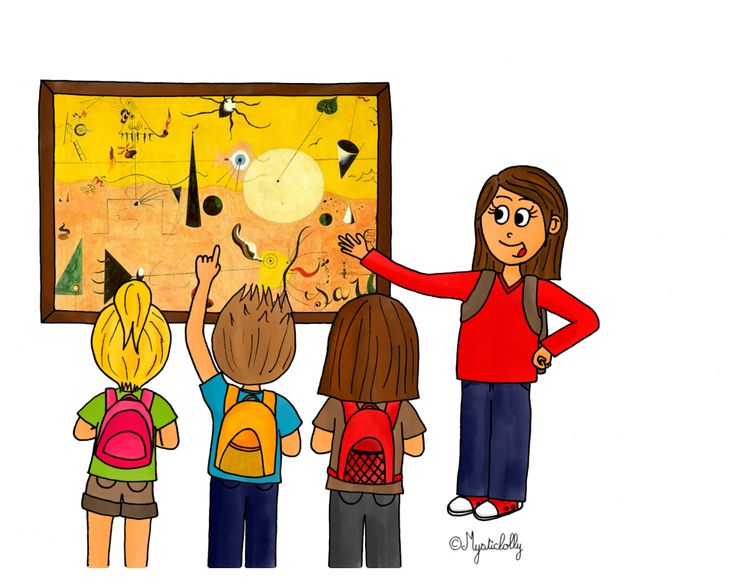 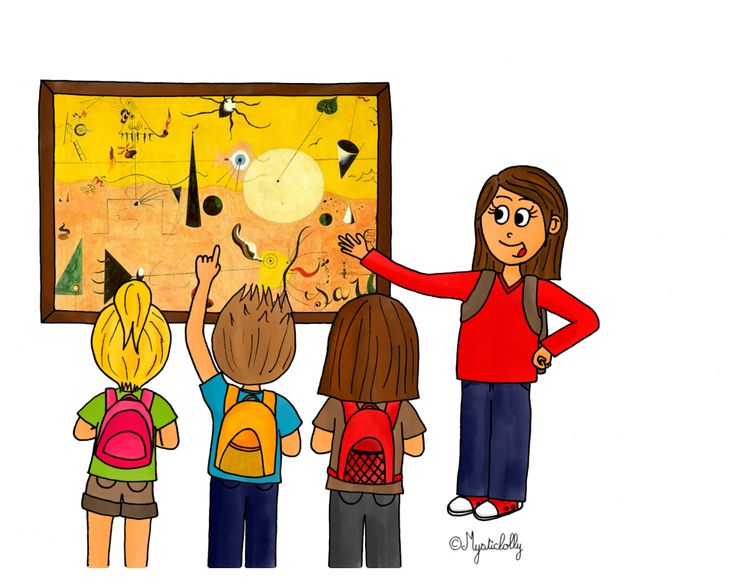 Bibliothèque
Bibliothèque
Bibliothèque
Bibliothèque
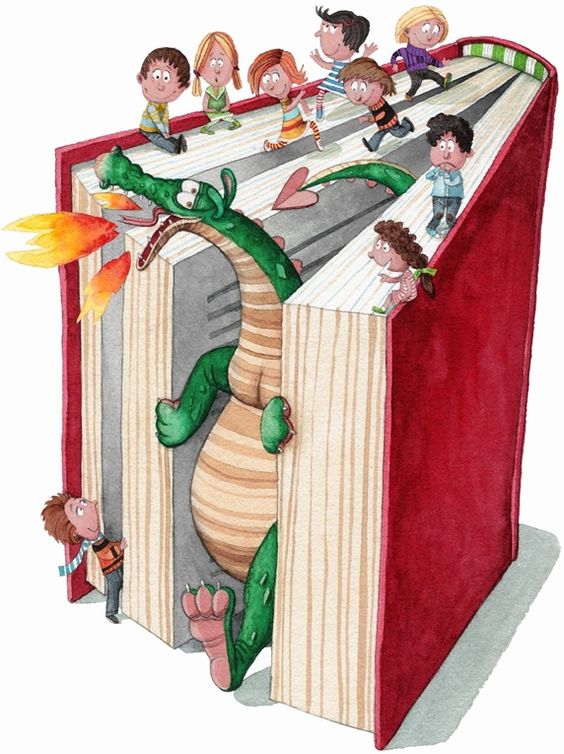 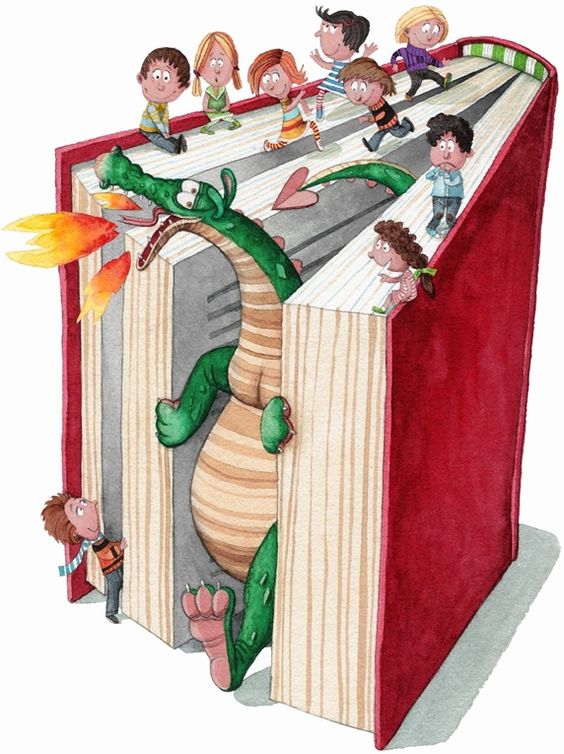 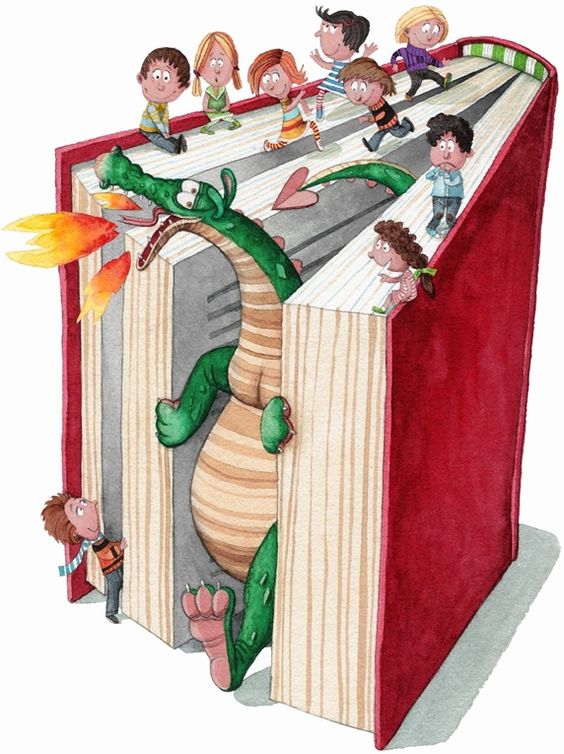 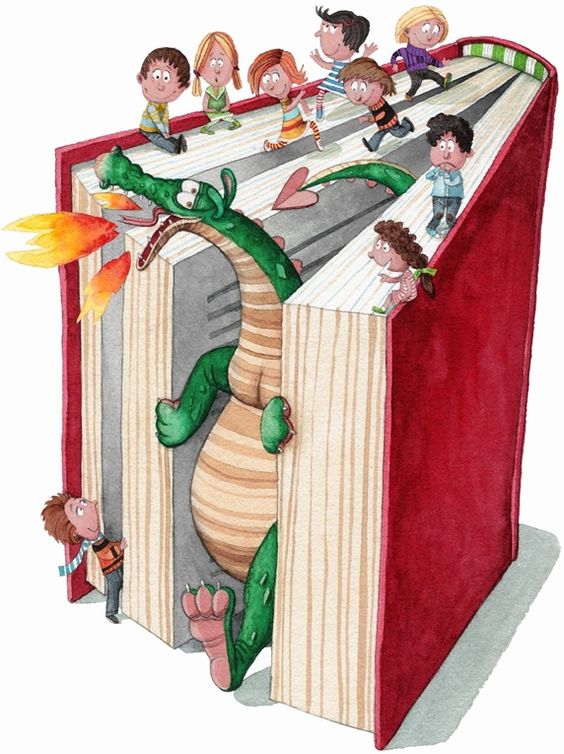